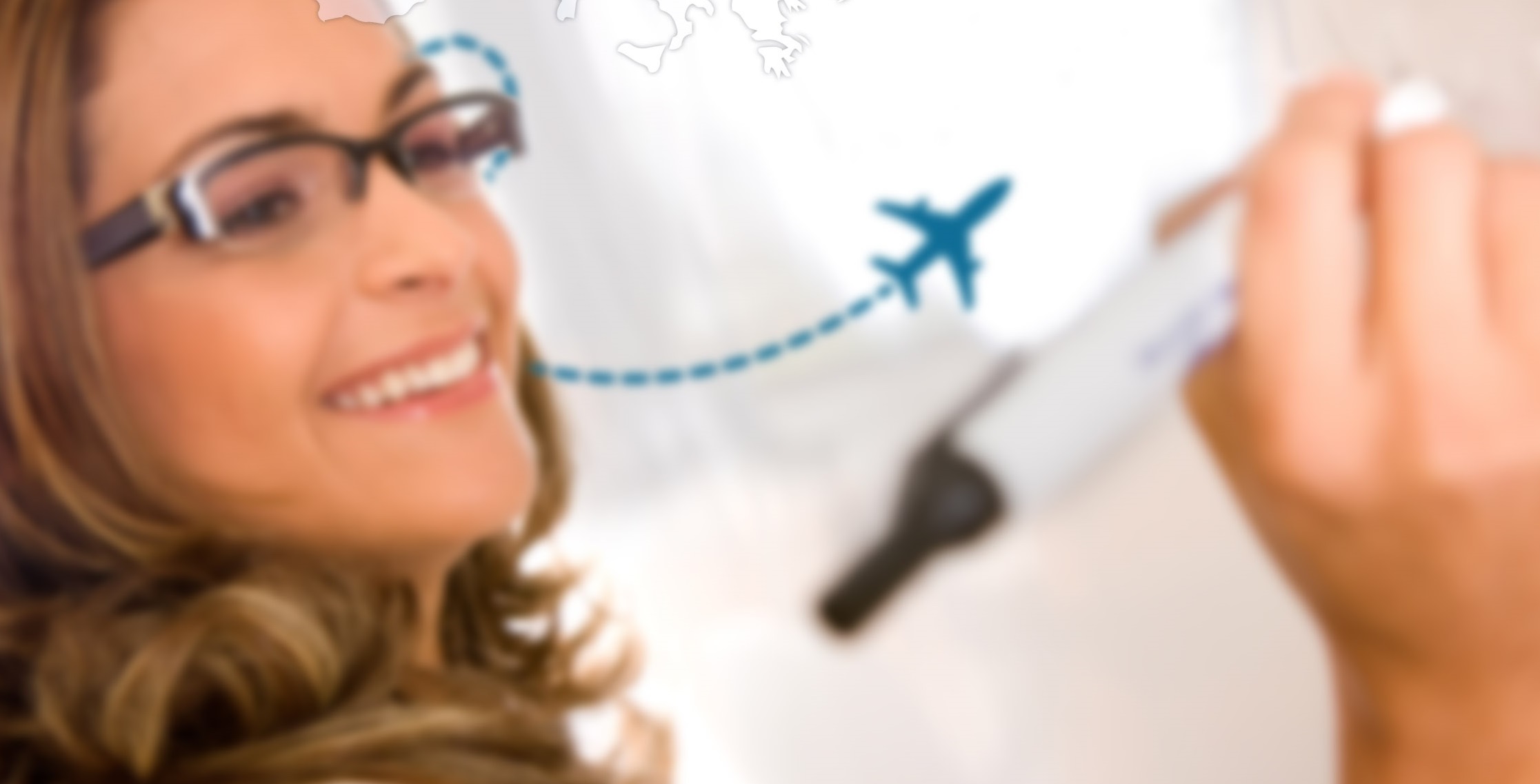 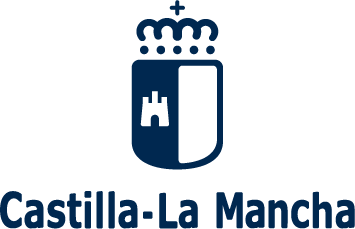 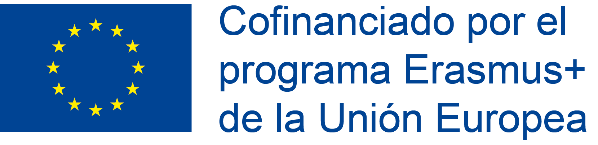 e+Lazos: Otra mirada hacia la enseñanza bilingüe
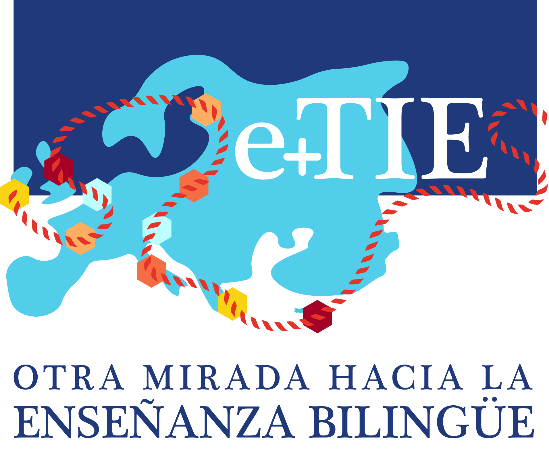 Nº de proyecto: 2017-1-ES01-KA101-037720
CONSEJERIA DE EDUCACION CULTURA Y DEPORTES - COMUNIDAD AUTONOMA DE CASTILLA LA MANCHA
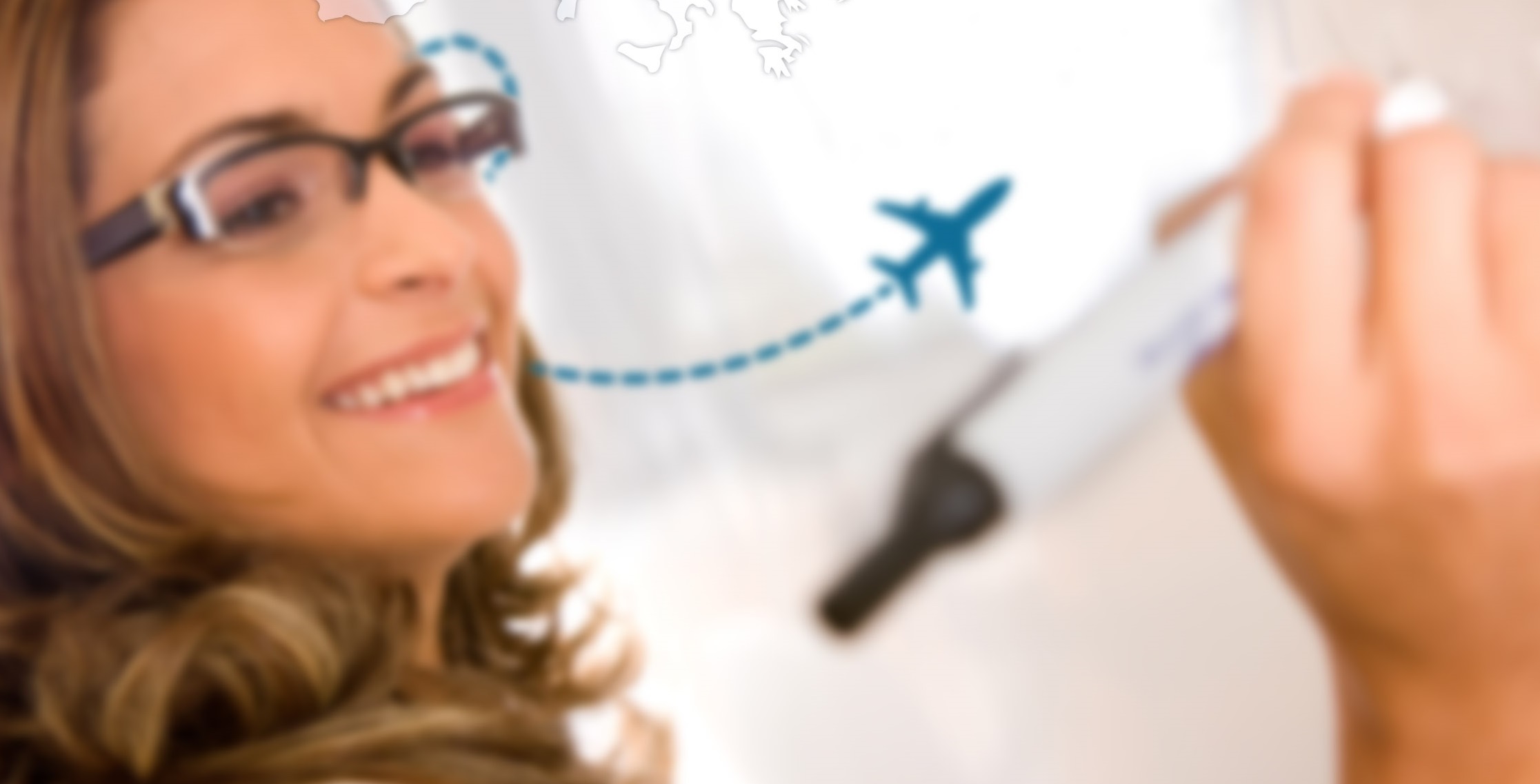 IV Reunión General Erasmus+Ready Steady Go22 de junio de 2019Consejería de Educación, Cultura y Deportes de Castilla-La Mancha
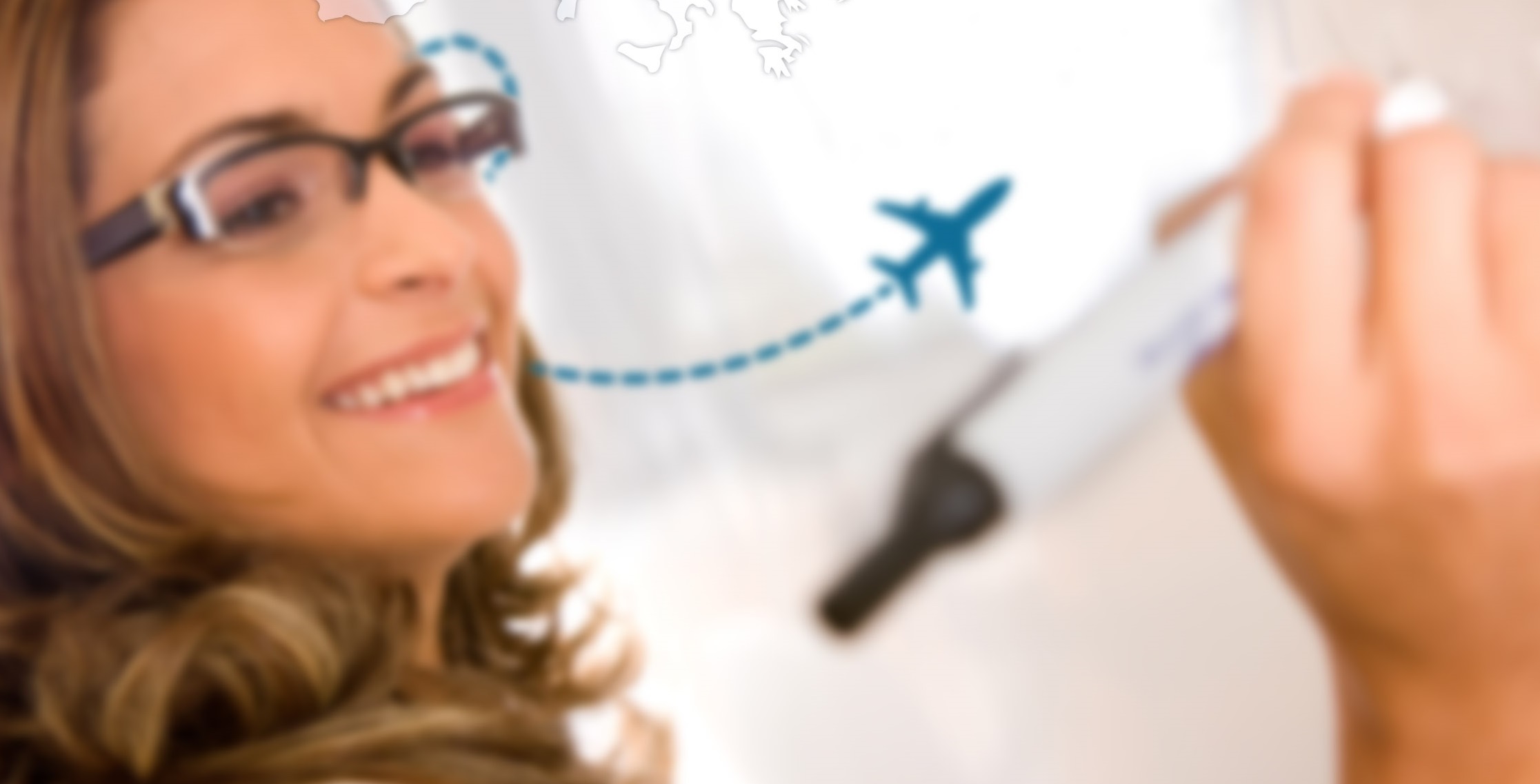 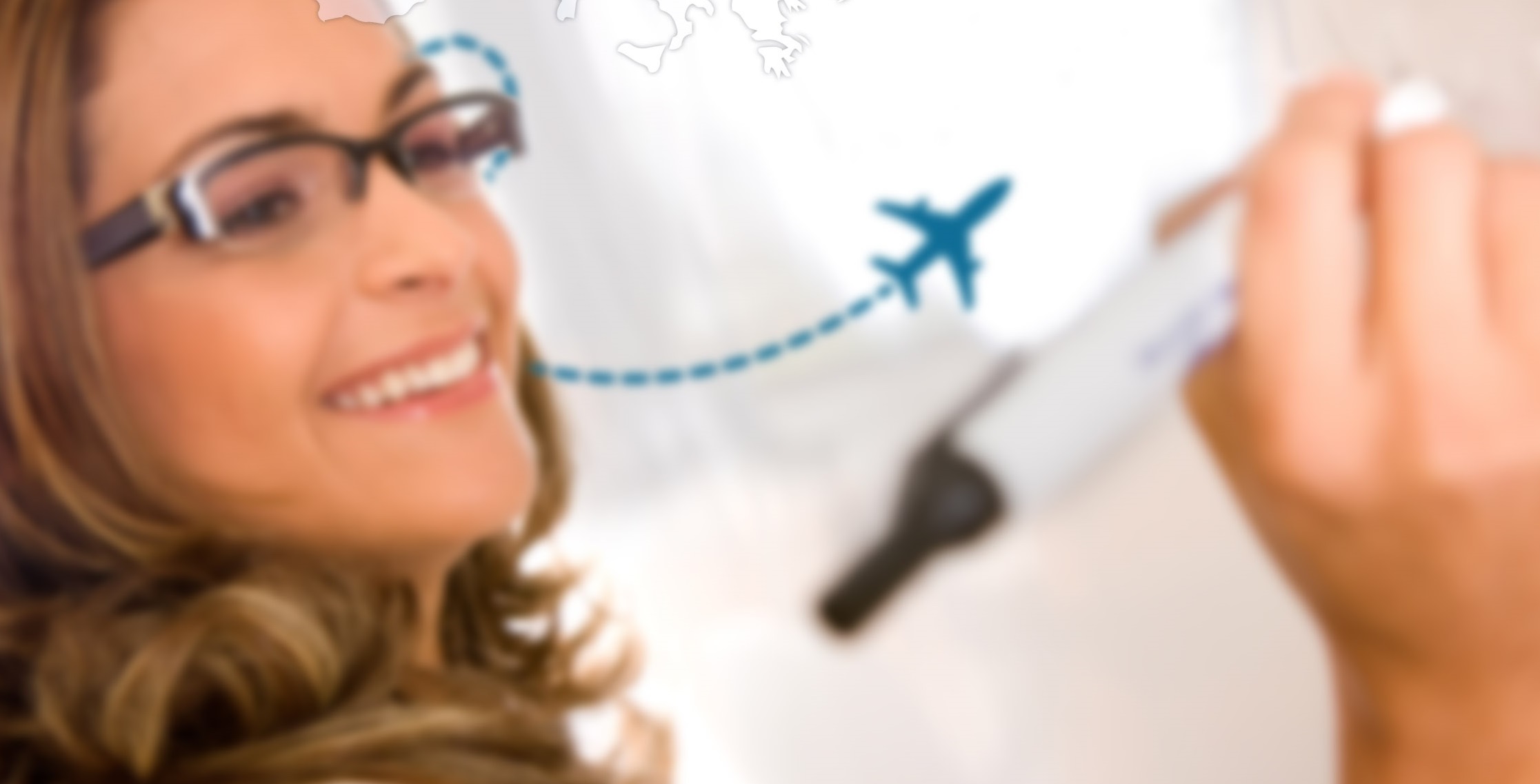 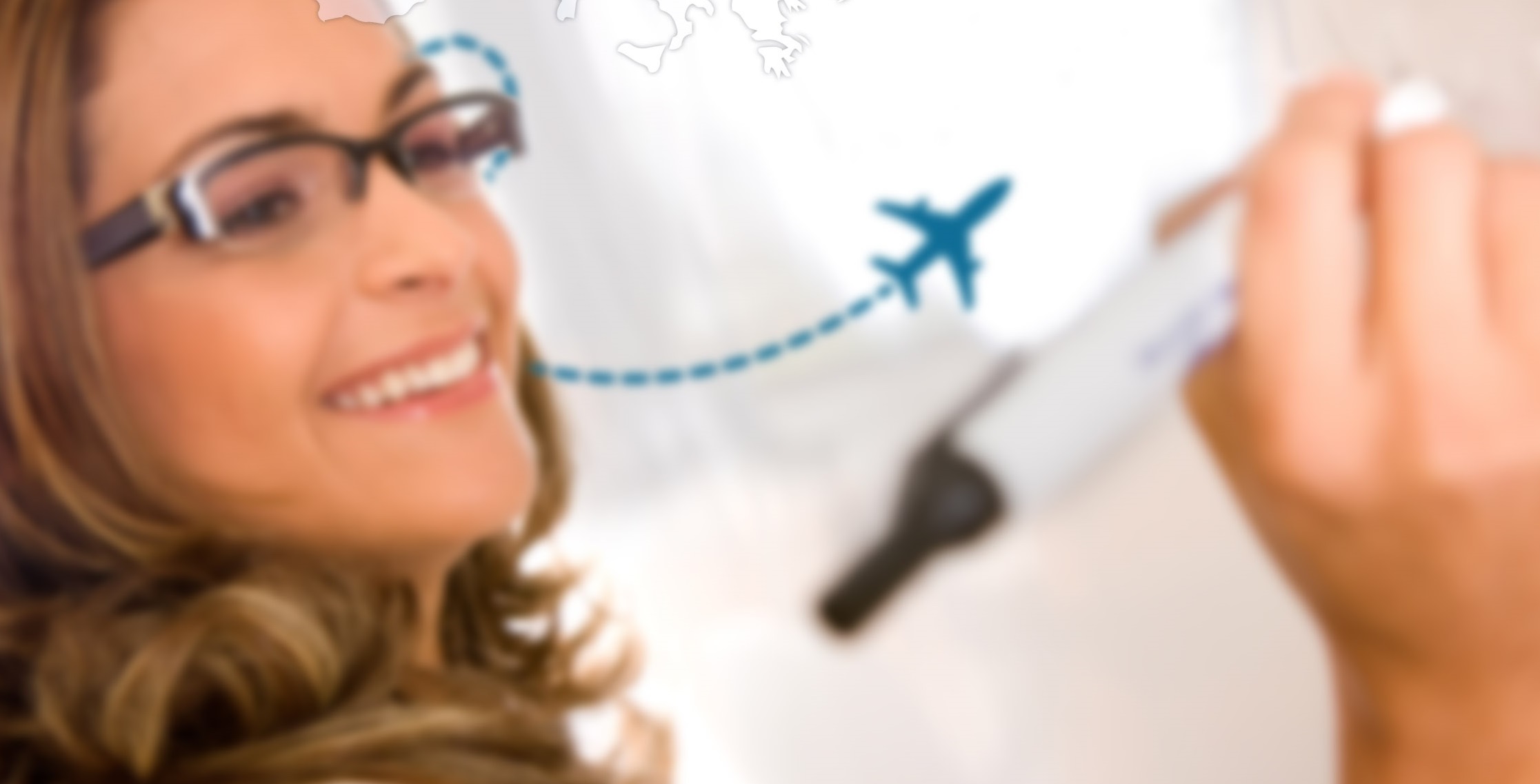 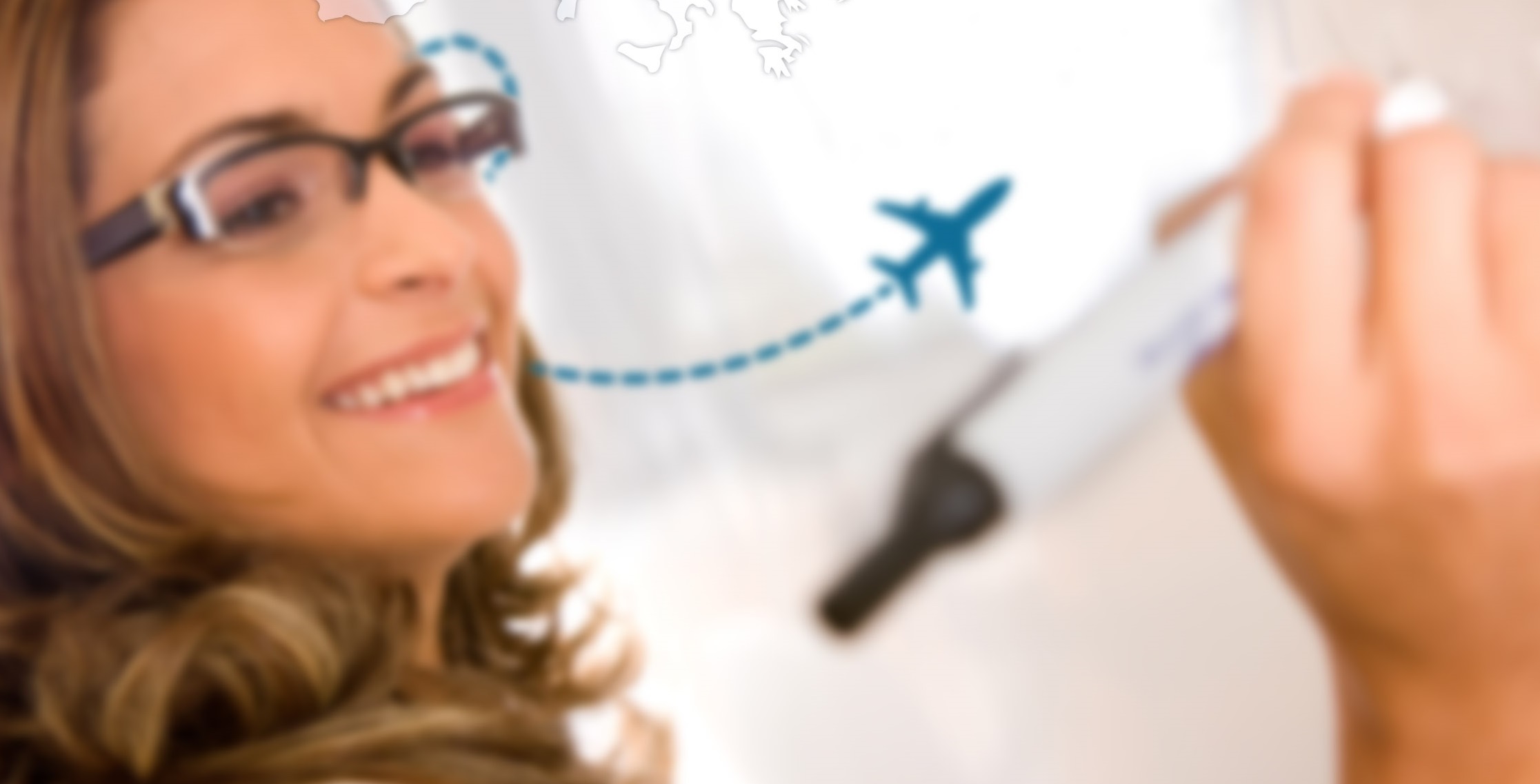 www.educa.jccm.es
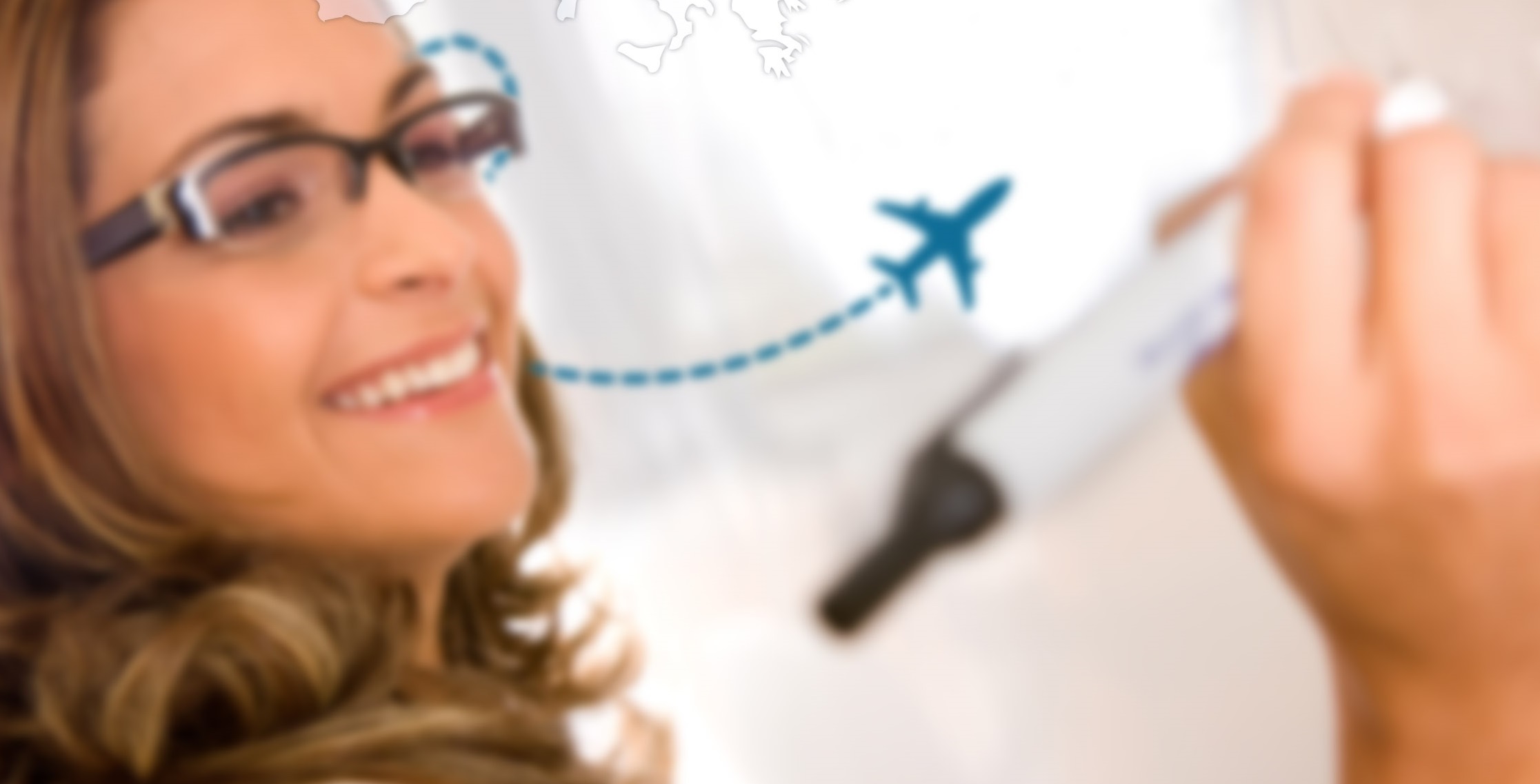 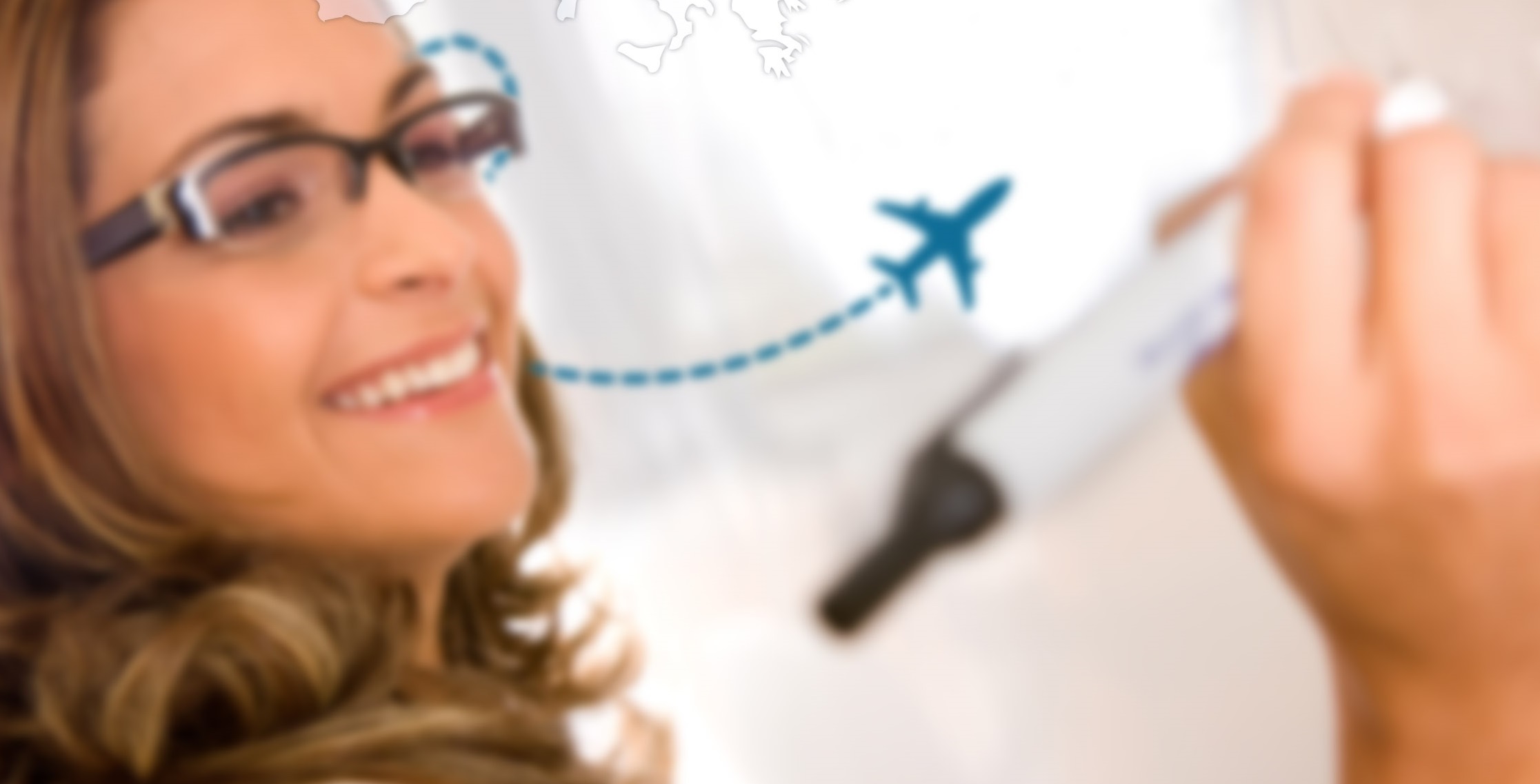 Saldo para ingresar a los centros educativos
Tras la valoración del informe final 

6.649,00 €
Una de las movilidades del IES Peñalba  del period 3 quedó desierta y finalmente la realizó el IES Don Juan Manuel, por lo que procedería pagar 423,80 euros al centro que realizó la movilidad, el IES Don Juan Manuel.
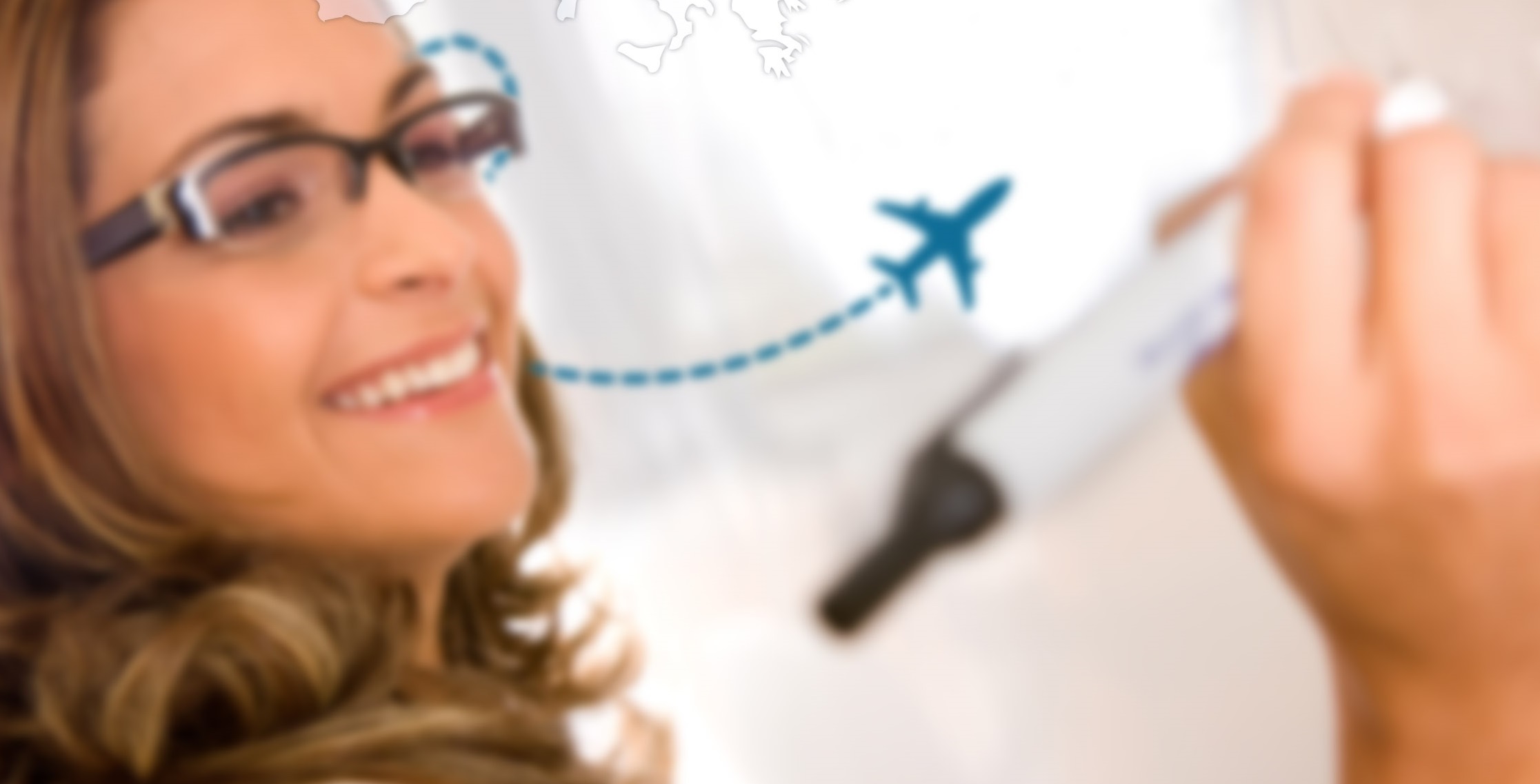 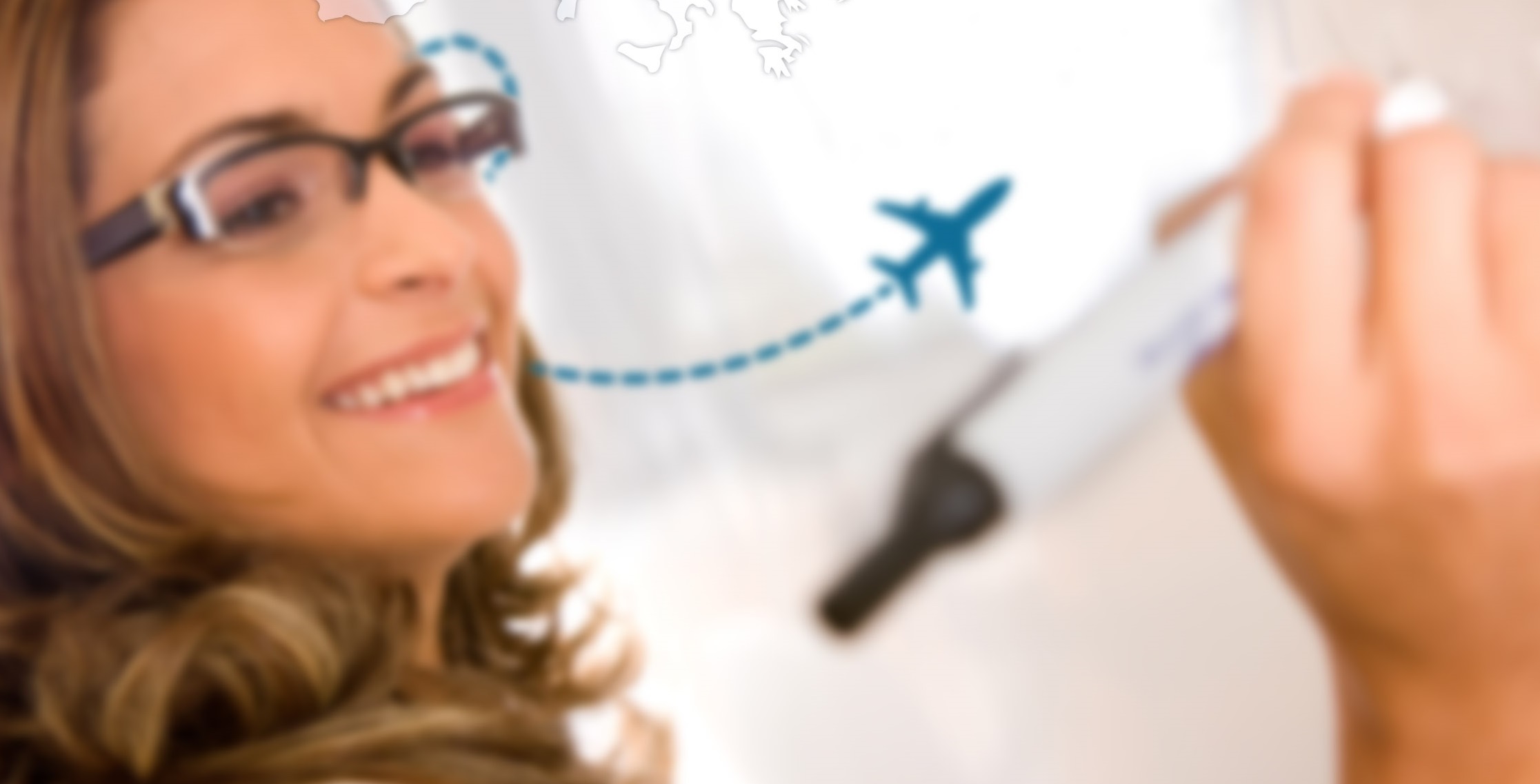 https://www.tiki-toki.com/timeline/entry/792766/eTies/
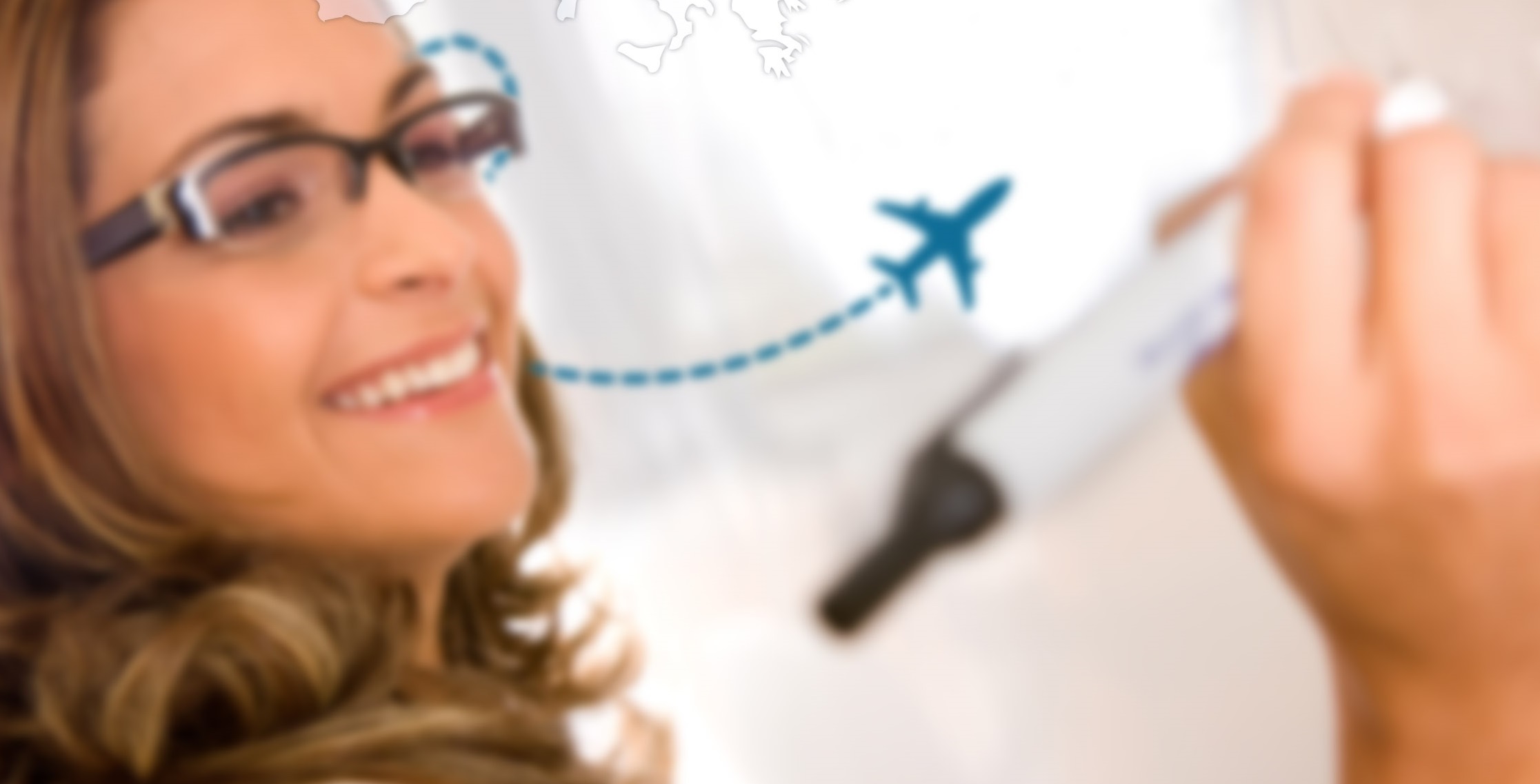 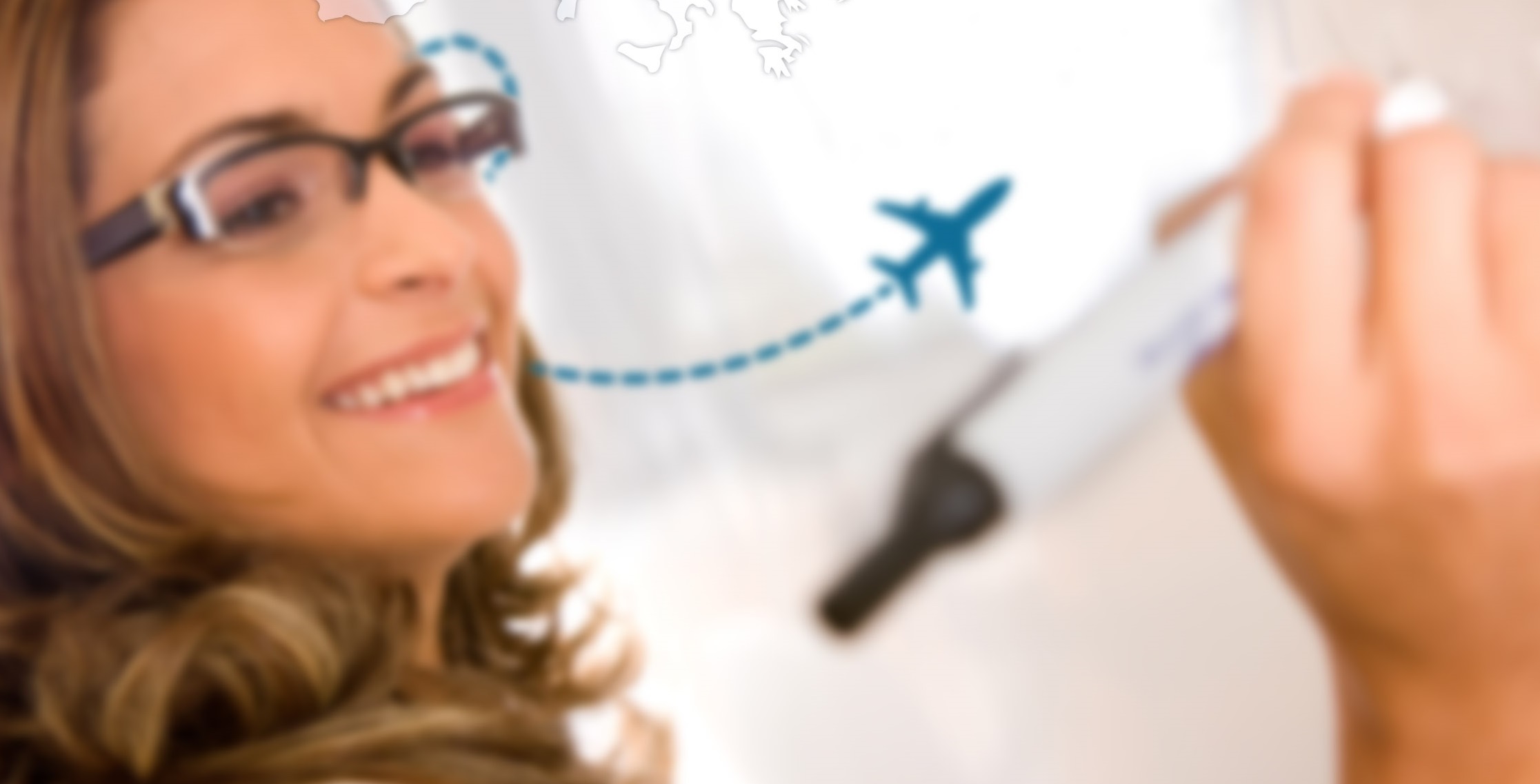 ACTIVIDADES de evaluación
Encuesta general a centros:
https://encuestas.jccm.es/index.php?r=survey/index&sid=732224&newtest=Y
 
1. La adecuación del proyecto a las necesidades de los centros educativos. 
2. Aspectos organizativos.
3. Actividades de movilidad.
4. Proyecto eTwinning Ties.
5. Implementación del proyecto en los centros educativos.
6.  Desarrollo profesional docente.
7. Impacto y difusión del proyecto.
8. Consecución de los objetivos y respuesta a las necesidades planteadas en el proyecto.
9. Valoración general.
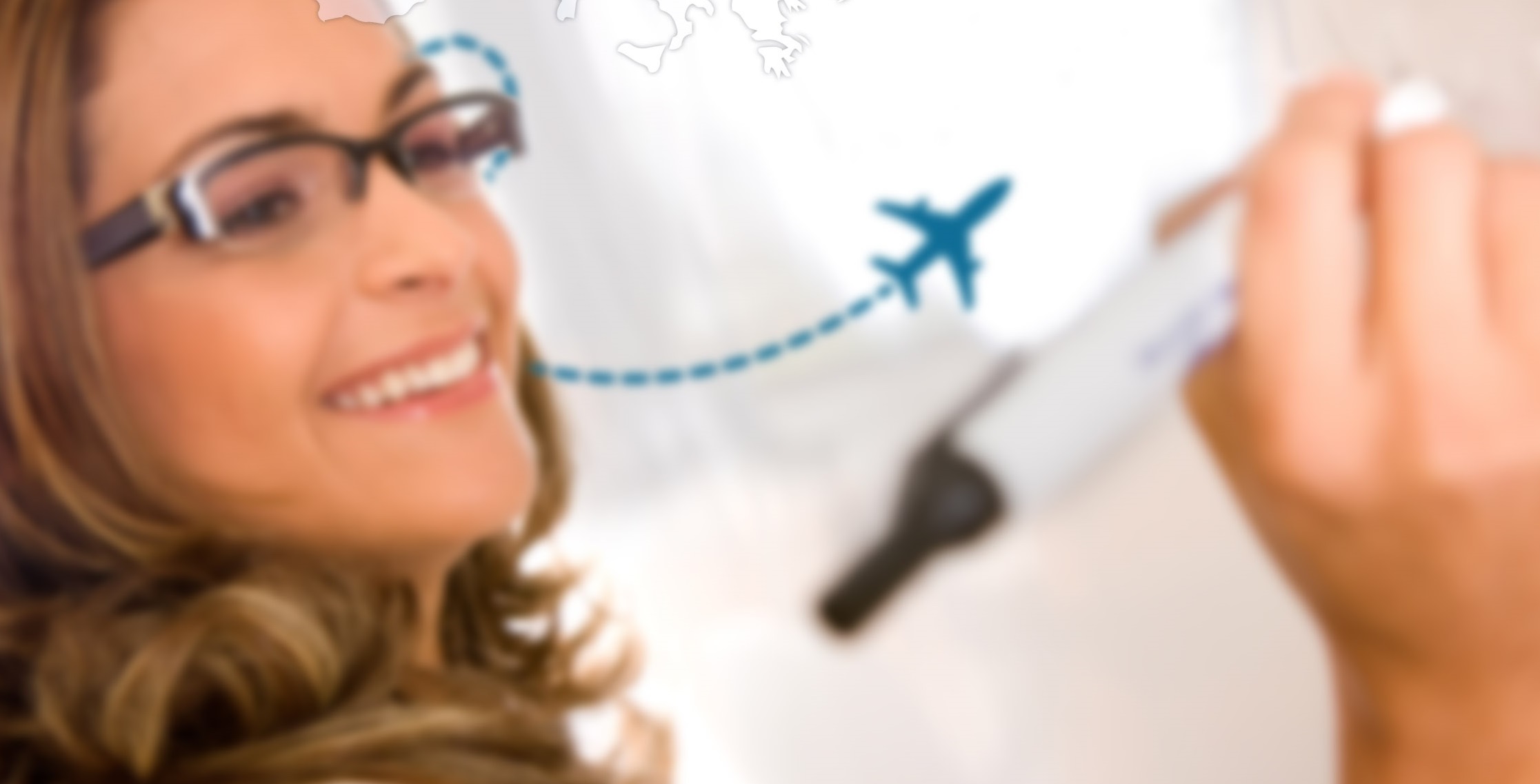 Indicadores:
 
Área de Organización y Gestión de Centros: nuevos sistemas de gestión y organización de los centros, qué tipo de sistemas y si estos han favorecido la incorporación/y o el desarrollo de programas bilingües.
Área de Internacionalización: número y grado de calidad de nuevos proyectos eTwinning y Erasmus+ u otro tipo de proyectos de colaboración.
Área lingüística y metodológica: 
Sostenibilidad y/o incorporación de programas bilingües en los centros.
Aplicación en el aula de nuevas metodologías de Trabajo Activo.
Trasformación de los espacios y de las lulas siguiendo el modelo de nuevos escenarios que propone el Aula del Futuro. 
Incremento de la matrícula del alumnado. 
Incremento de la motivación del alumnado y del profesorado.
Rendimiento académico del alumnado.
Perfeccionamiento lingüístico del profesorado y del alumnado. 
Área de integración y atención a la diversidad 
Incorporación de estrategias para atender a la diversidad y favorecer la integración
Área de desarrollo de soft skills: 
Aplicación de estrategias de motivación, negociación, delegación, gestión del tiempo, interacción personal, comunicación, resolución de conflictos y presentaciones en público.
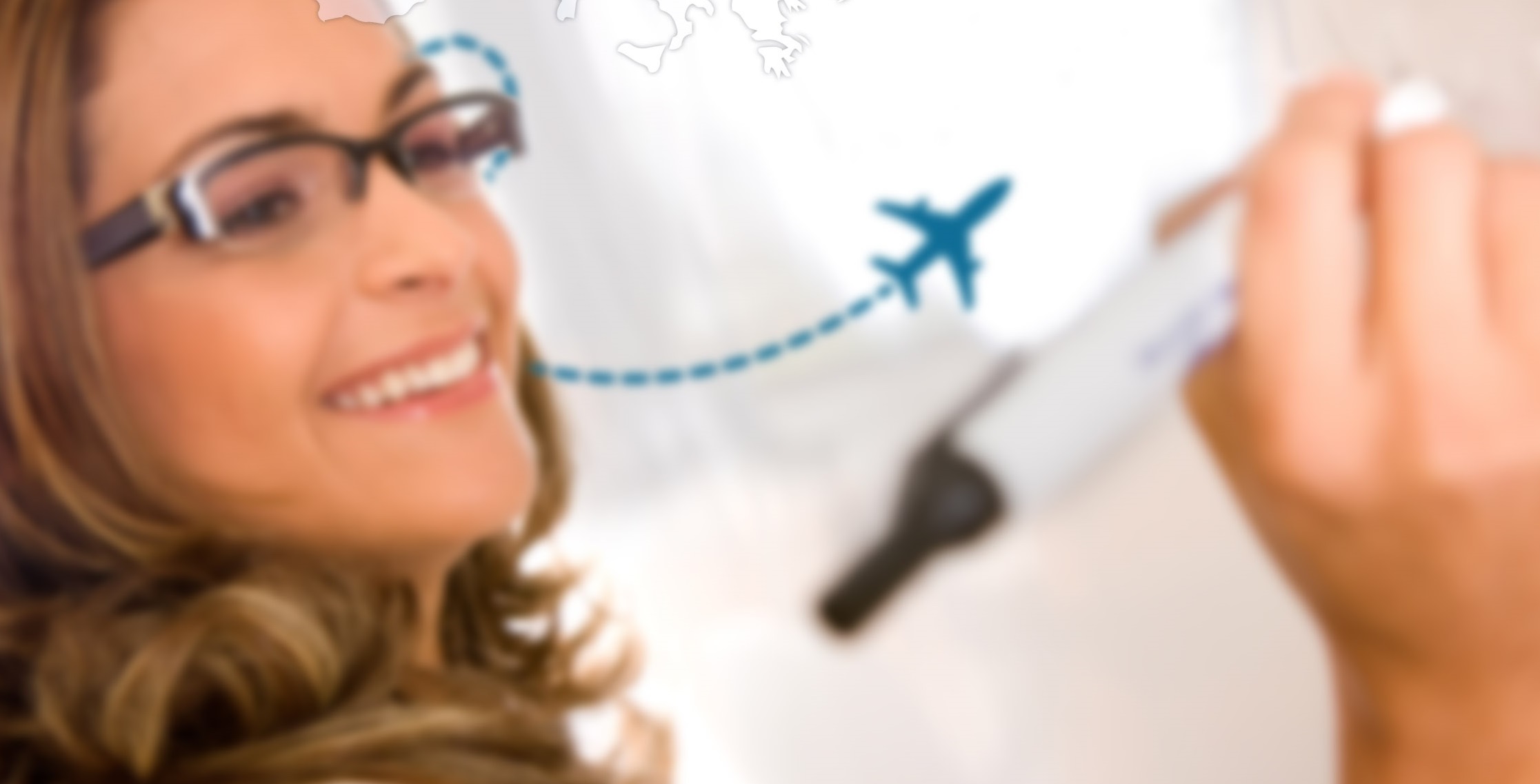 Publicaciones en el Portal de Educación:
 
Experiencias de movilidad.
	 http://www.educa.jccm.es/es/sistema-educativo/idiomas-programas-europeos/programas-europeos/lazos/experiencias-movilidad
Los profesores han compartido sus experiencias en las movilidades y el grado de satisfacción de los cursos y de los periodos de observación. 
Blog Alumnado. Aplicación de resultados en los centros educativos.  	http://www.educa.jccm.es/es/sistema-educativo/idiomas-programas-europeos/programas-europeos/lazos/blog-alumnado-aplicación-resultados-centros-educativos
Dentro del Portal de Educación, los centros han publicado las actividades que han realizado en los centros  donde se ha visto la aplicación e implementación de resultados tras las movilidades.
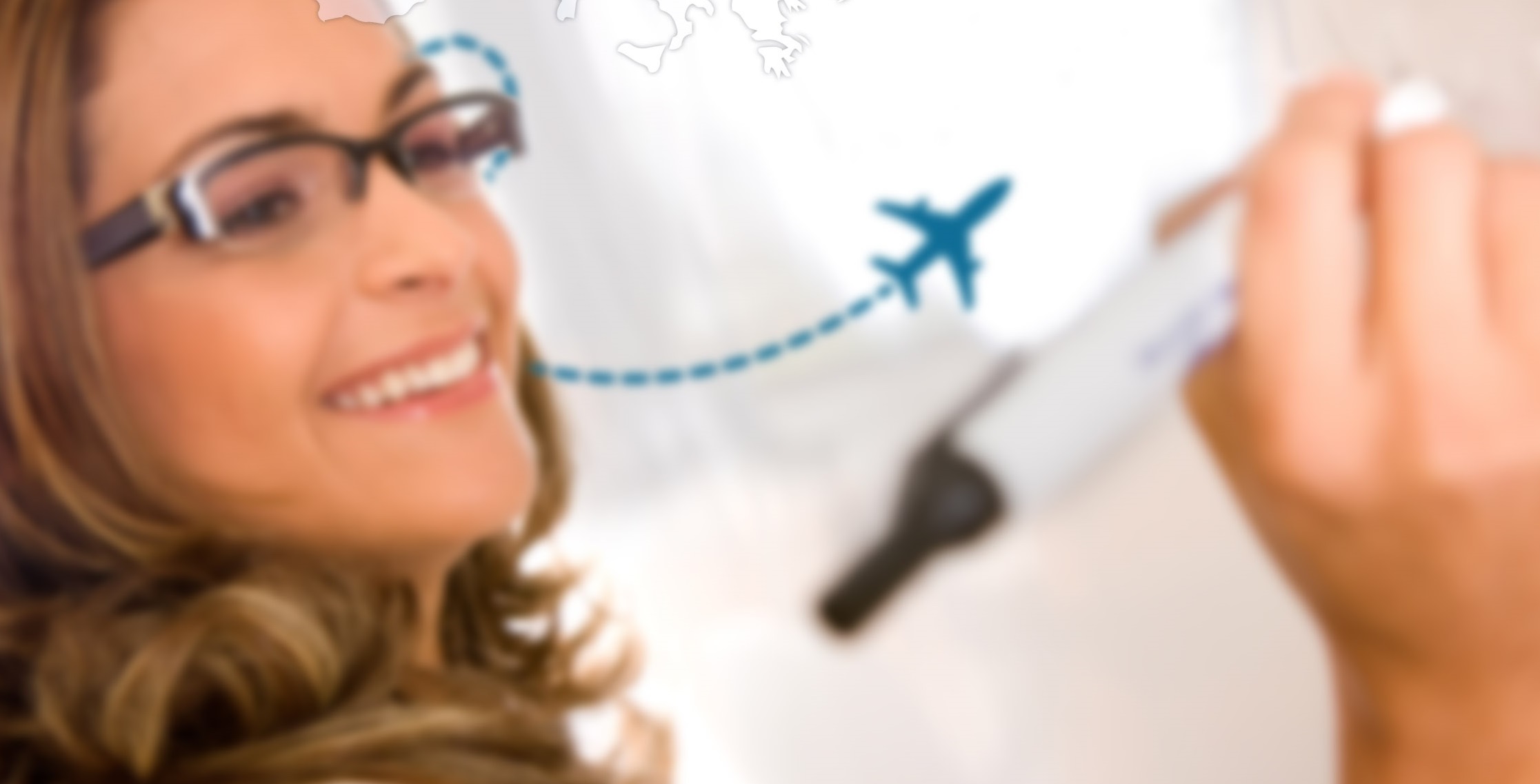 Proyecto eTwinning Lazos. Se va a presentar a la valoración de Sellos de Calidad. Directores y coordinadores deberían presentarlo a Los Sellos de Calidad: 
 
Propuestas para mejorarlo:
 
Incluir las experiencias de movilidad que faltan.
Incluir encuestas de valoración.
Blog alumnado.
Incluir encuestas de valoración. 
Más comentarios en el Diario del Proyecto.
Organizar videoconferencia con alumnado de los centros de acogida y guardar evidencias de las mismas.
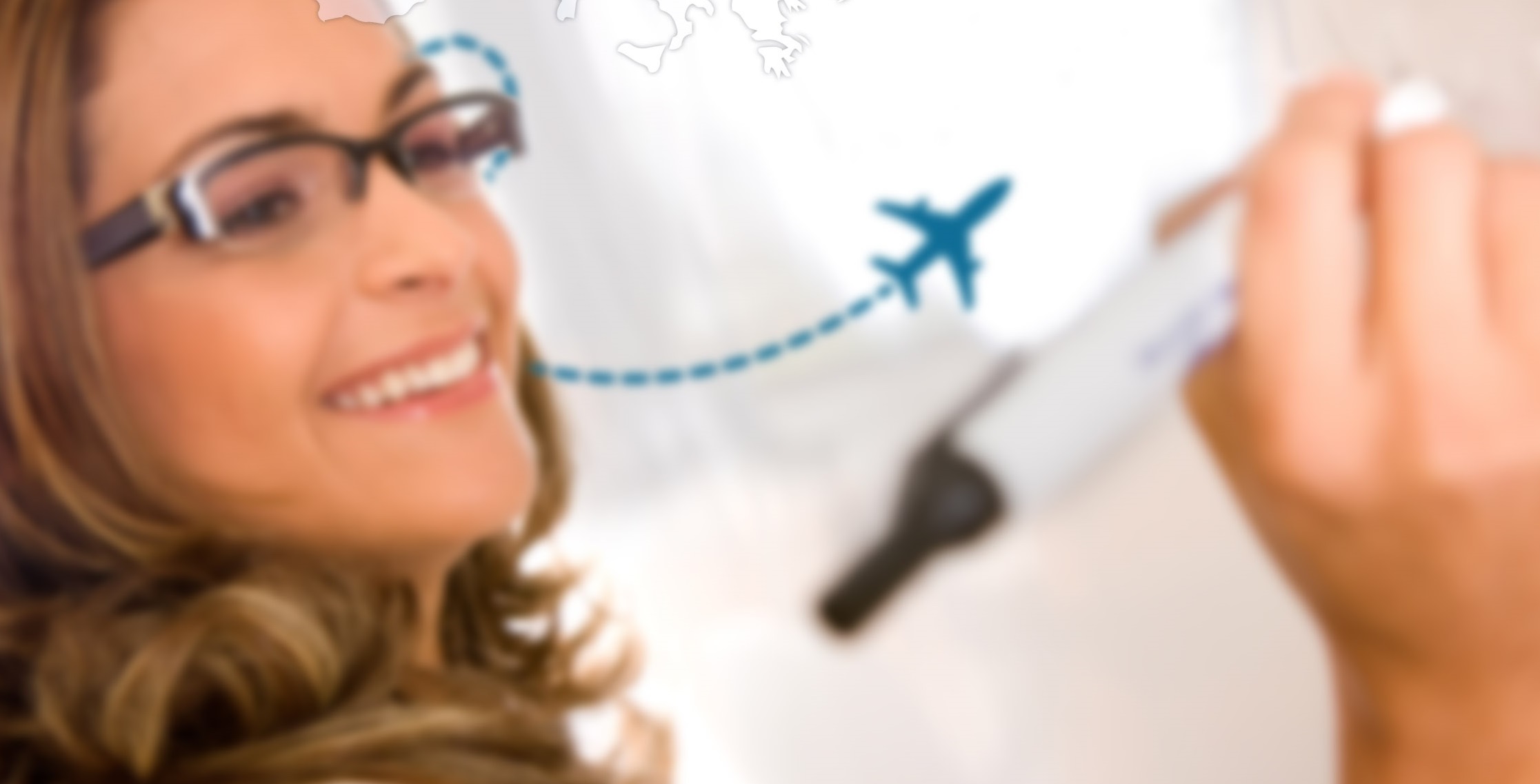 Uso del Portfolio para los alumnos.  No se ha hecho. Podemos decir que comenzaremos a realizarlo. 
 
Europass para los profesores.
 
Pruebas de Evaluación Final establecidas en la LOMCE para el alumnado
 
Tercero de Primaria – Todos los centros.  
Sexto de Primaria – muéstrales – No hay centros del consorcio.
Cuarto de la ESO- muéstrales – No hay centros del consorcio.
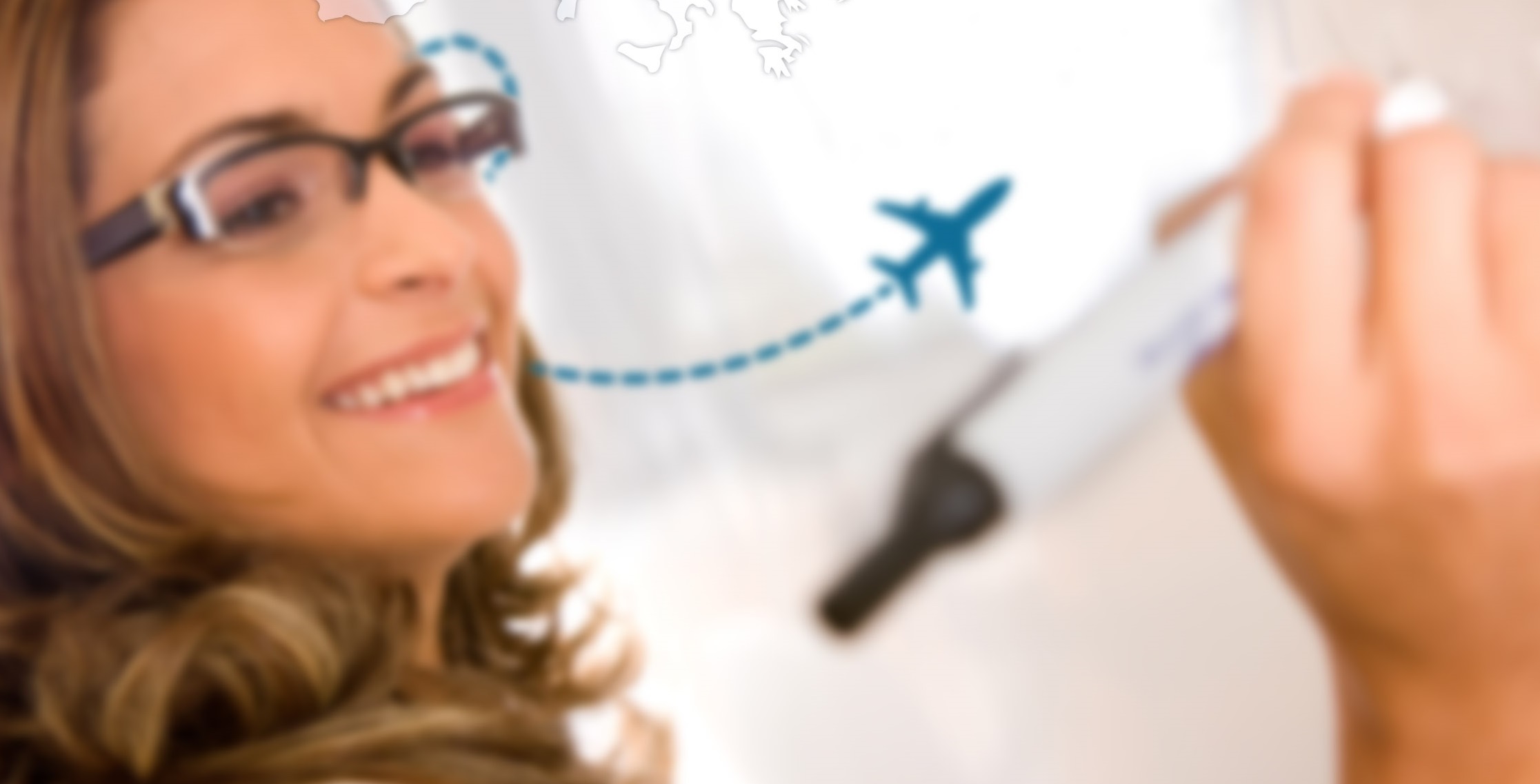 Además de lo anteriormente expresado, para evaluar el impacto también se han tenido en cuenta los siguientes indicadores:
 
Jornadas provinciales y regionales en las que han participado los miembros del consorcio.

Número de seguidores del hashtag de Twitter #epluslzaos  y retwits. 

Número de publicaciones en diferentes medios de comunicación.
Indicar medios donde se han publicado cosas.
 
Otro tipo de organizaciones y tipología que participan y/o colaboran a lo largo de la vida del proyecto.
Otras instituciones que han colaborado.
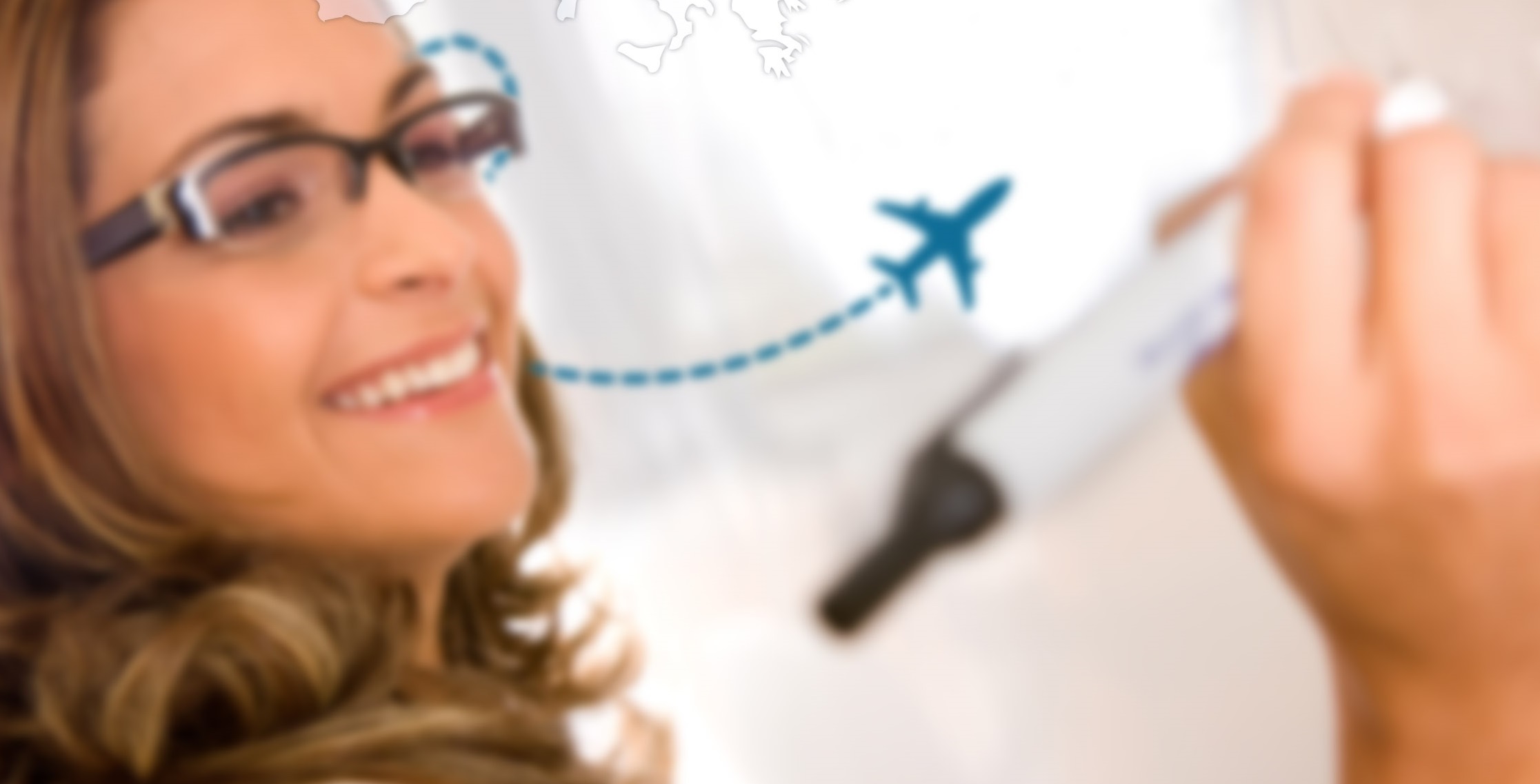 PROPUESTAS de evaluación y reparto de tareas
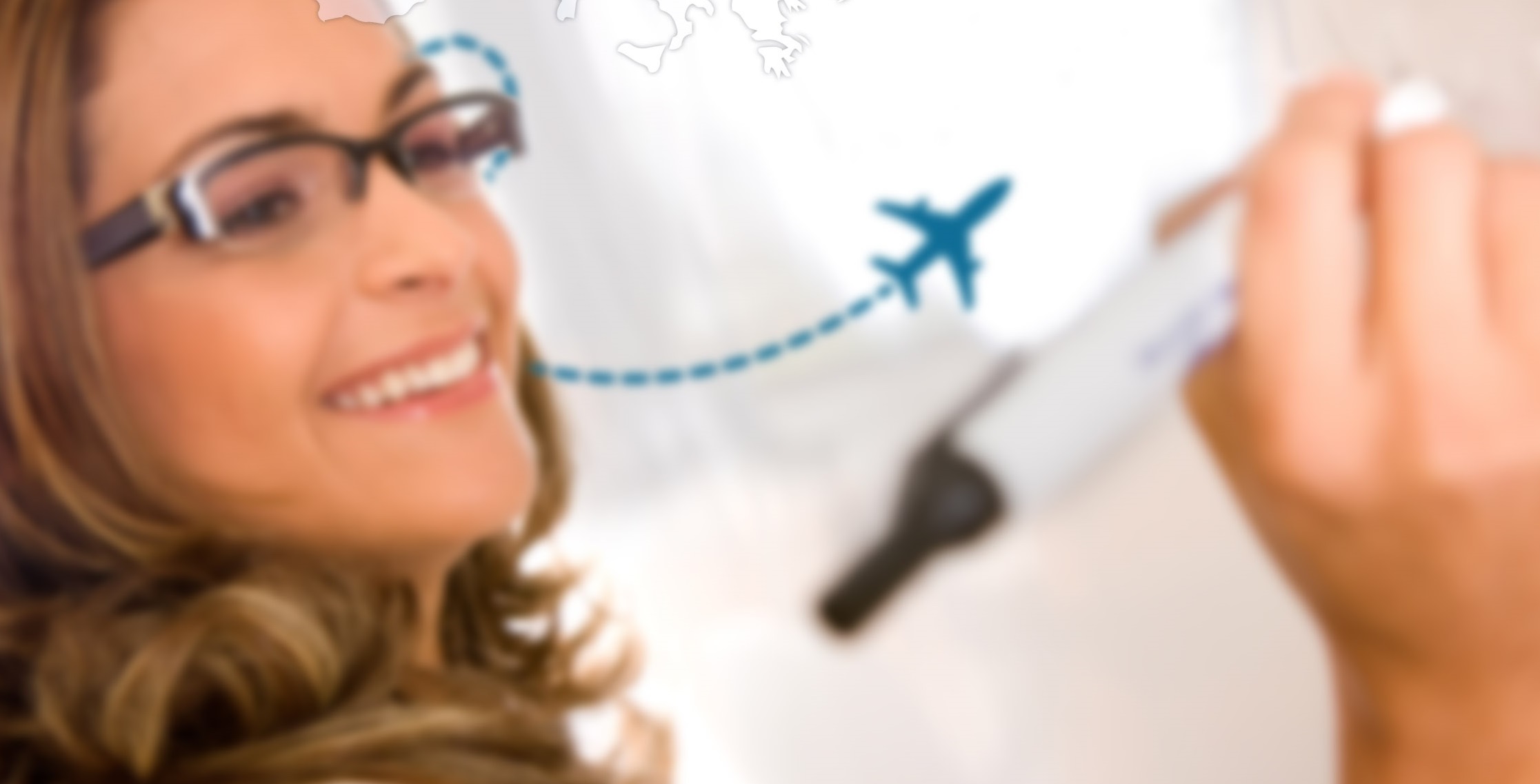 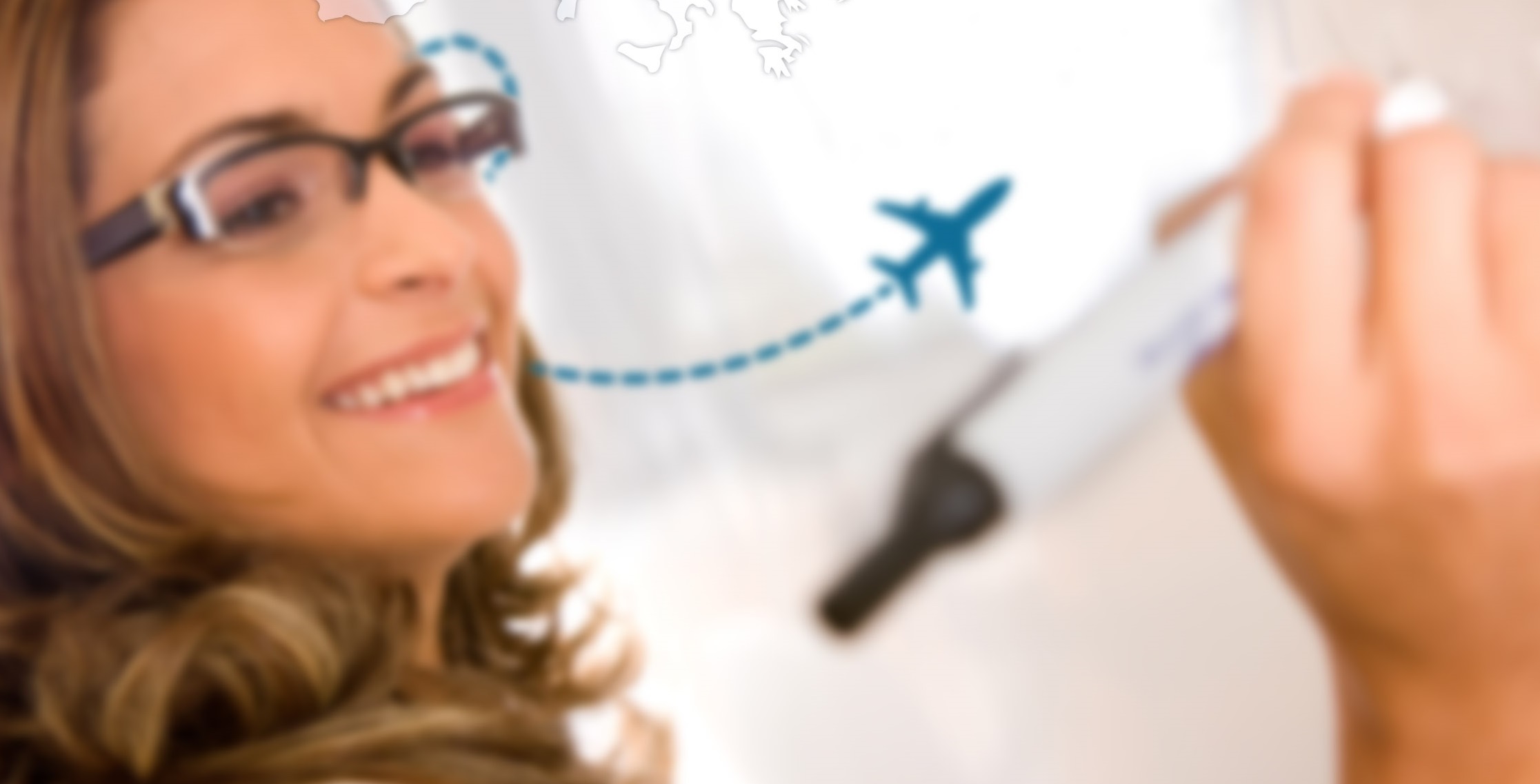 Informe del beneficiario 
for 2017-1-ES01-KA101-037720
 1. Contexto 
 2. Resumen del proyecto 
 3. Resumen de las organizaciones participantes 
 4. Implementación del proyecto 
 5. Gestión del proyecto 
 6. Actividades 
 7. Perfil de los participantes 
 8. Resultados del aprendizaje e impacto 
 9. Difusión de los resultados del proyecto 
 10. Presupuesto 
 11. Conclusiones 
 12. Anexos 

Lectura del borrador del informe final
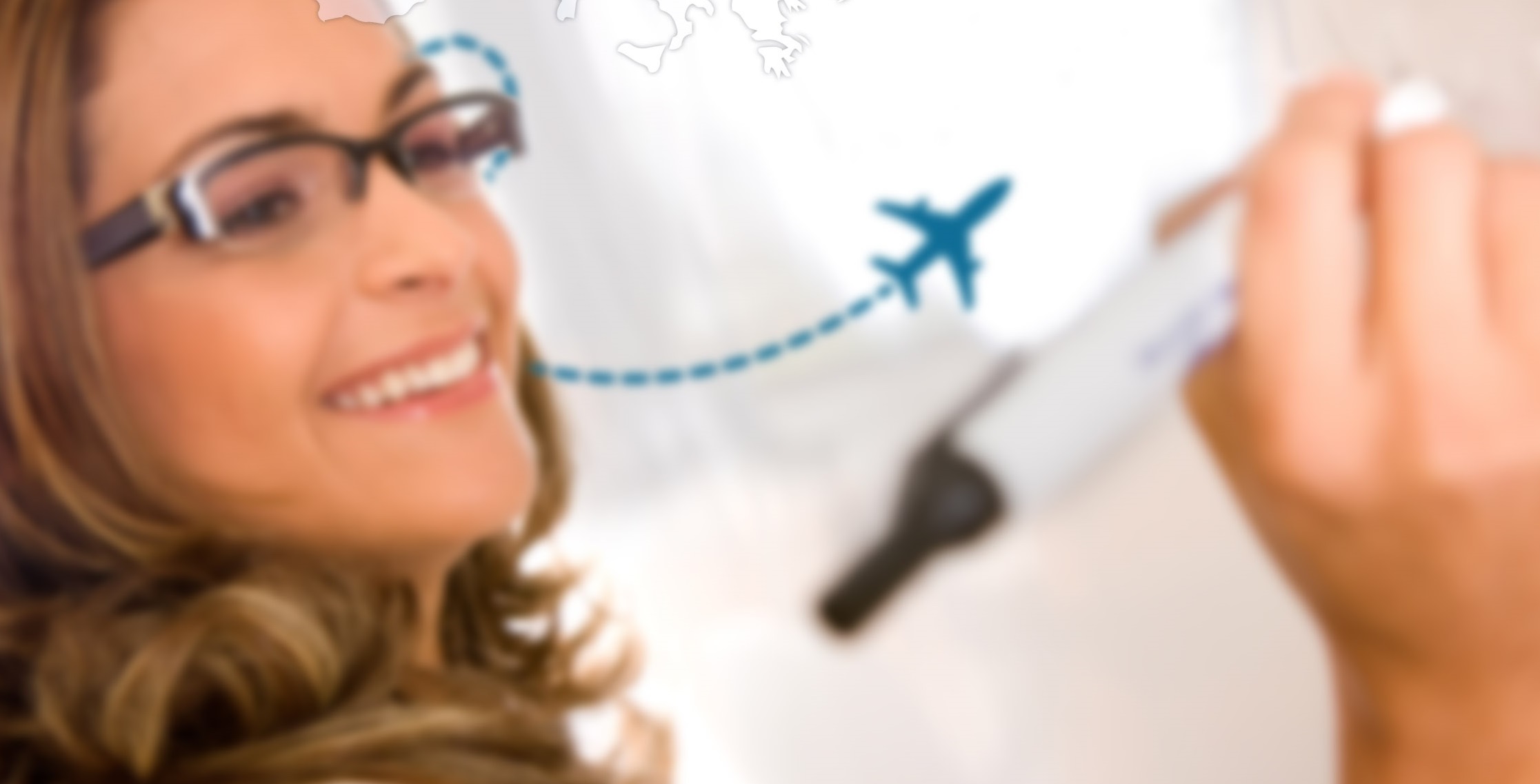 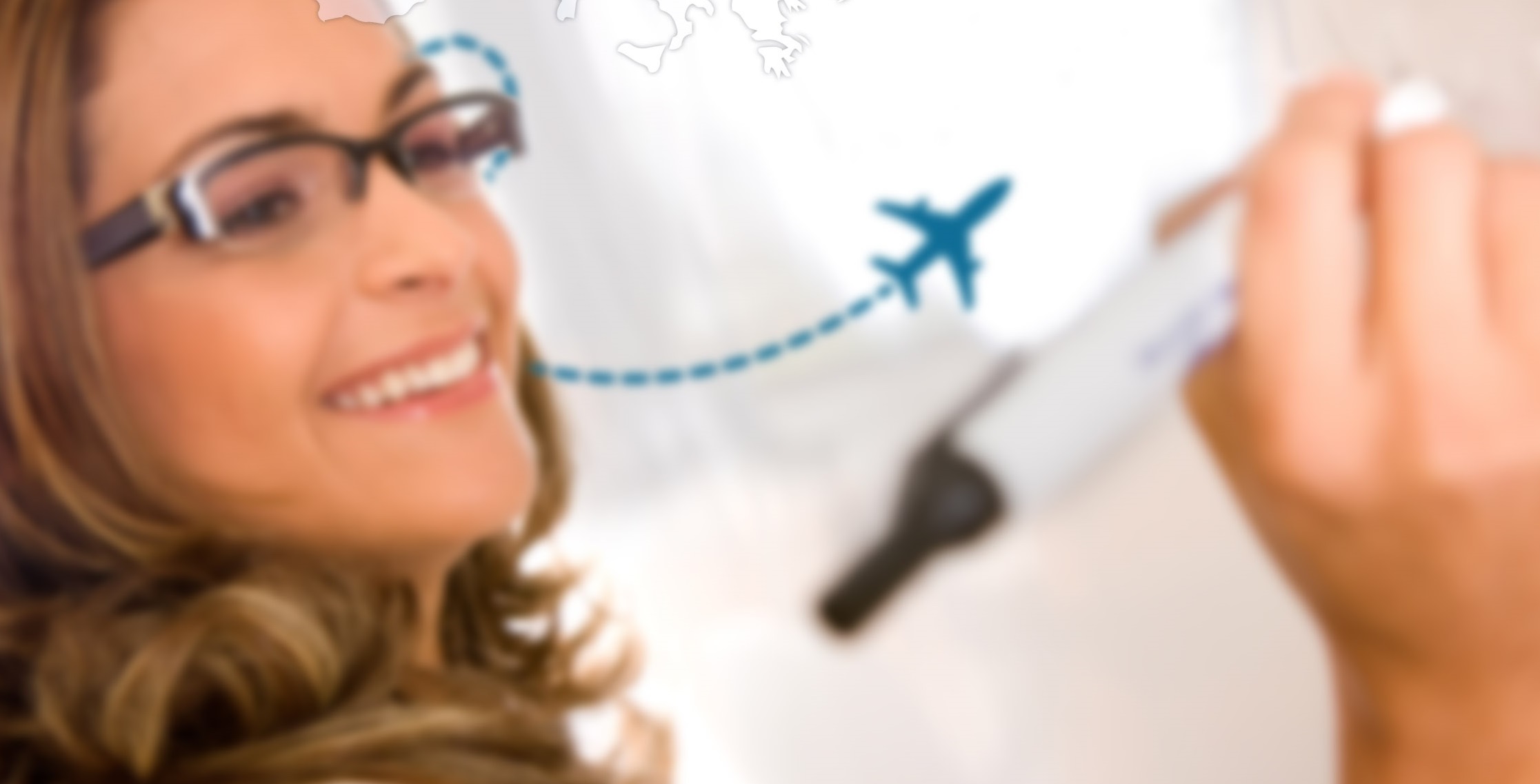 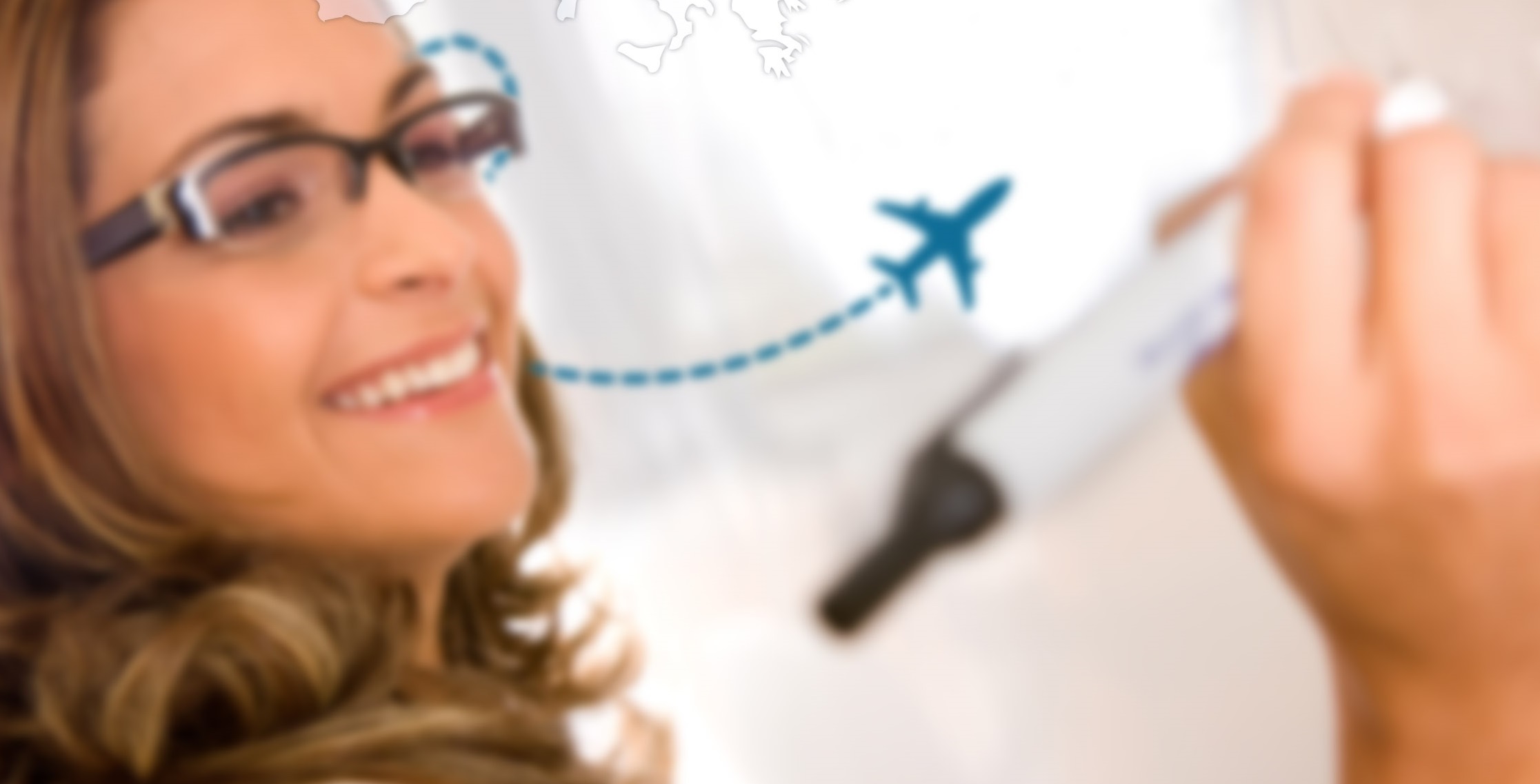 Para adjuntar al Informe Final en Mobility Tool 

Certificado del Curso o Certificado de asistencia en caso de Job Shadowing. Expedido por la institución de acogida. 1 archivo pdf

Facturas de los cursos y evidencias del pago de las mismas. 1 archivo pdf.
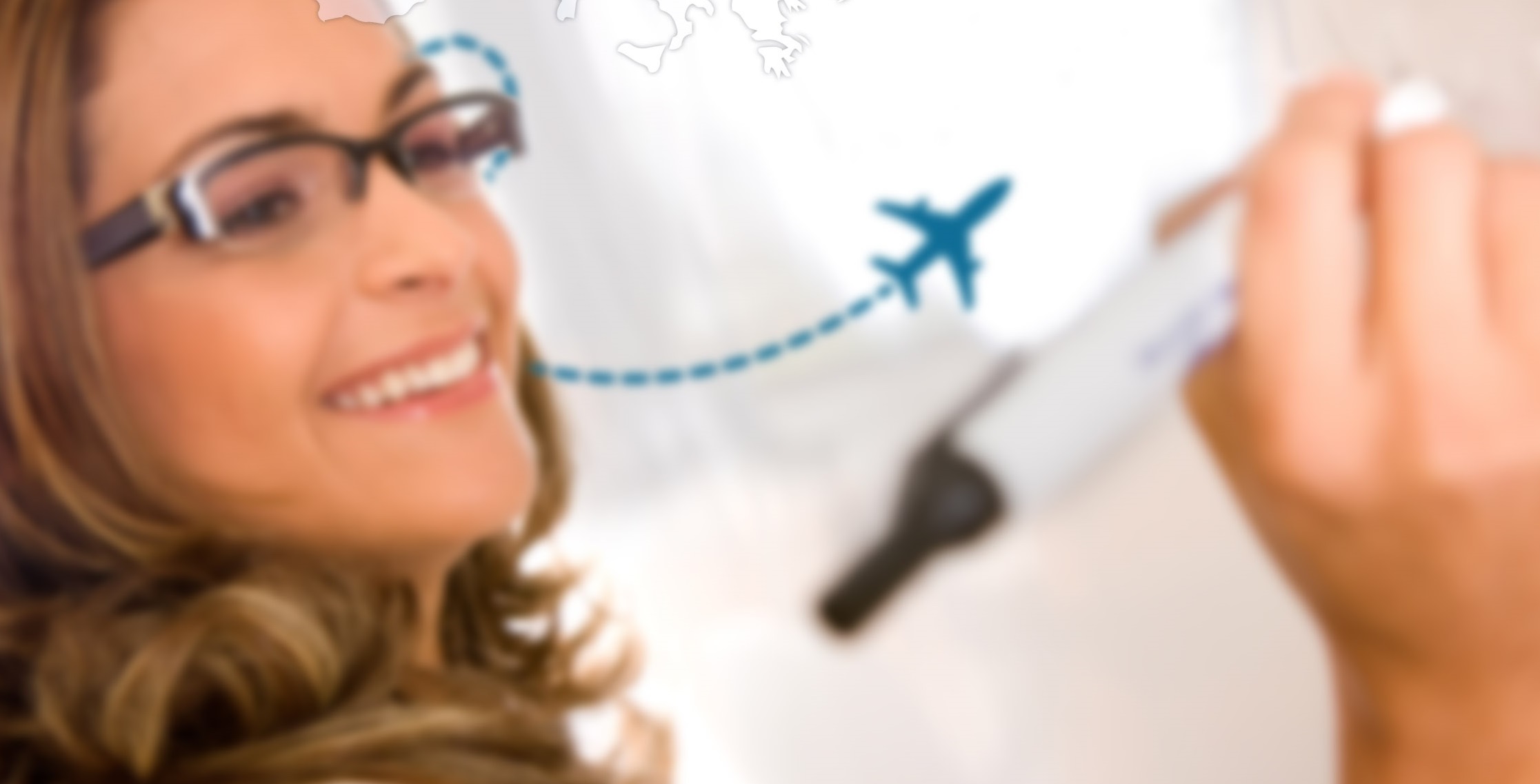 En caso de revisión documental.
Solicitudes de movilidad
Actas de la comisión de selección
Convenios entre beneficiario y participante
Acuerdos de movilidad
Compromisos de calidad
Tarjetas de Embarque
Documentos de movilidad Europass
Etc. + cualquier documentación que evidencie el trabajo en el proyecto.
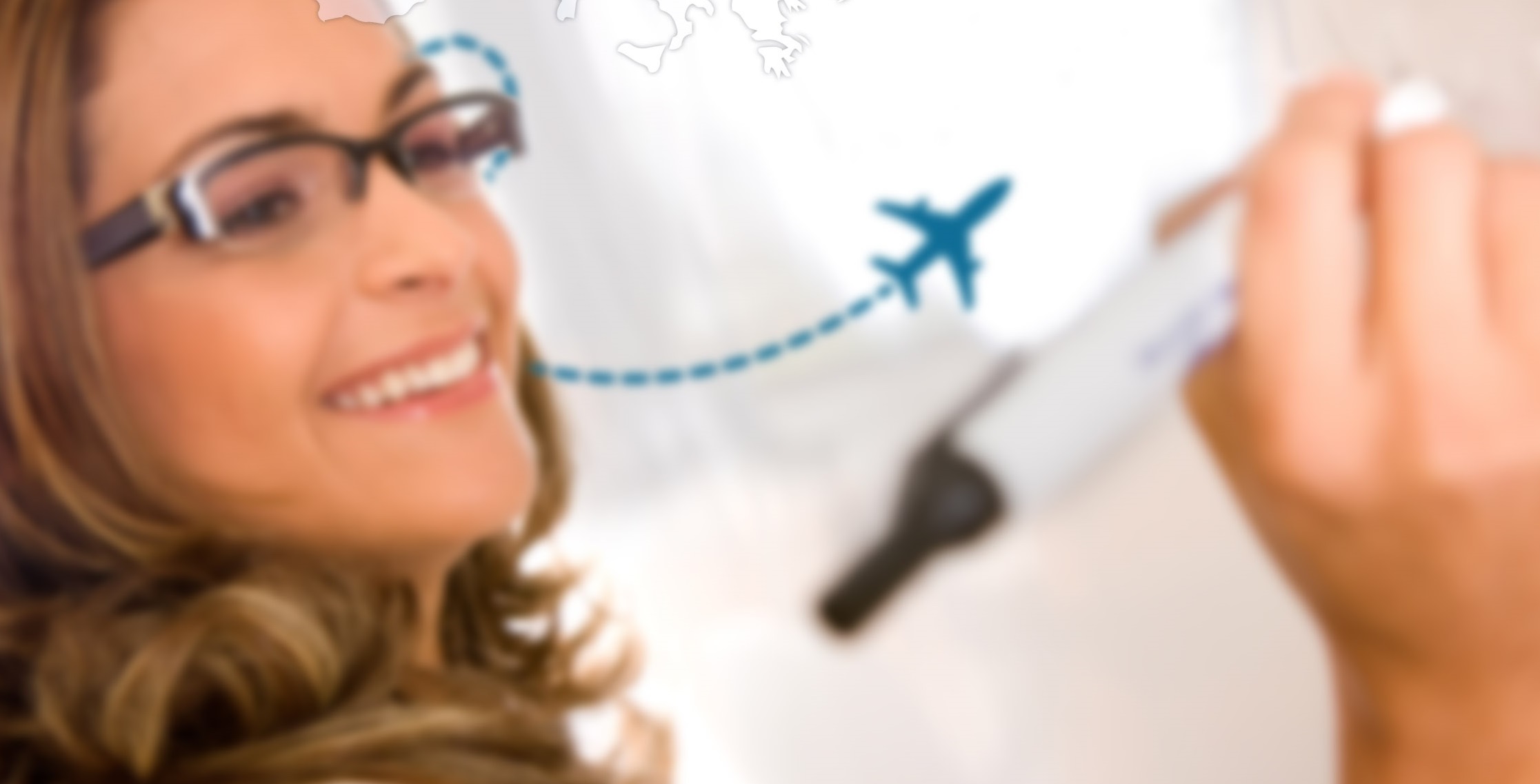 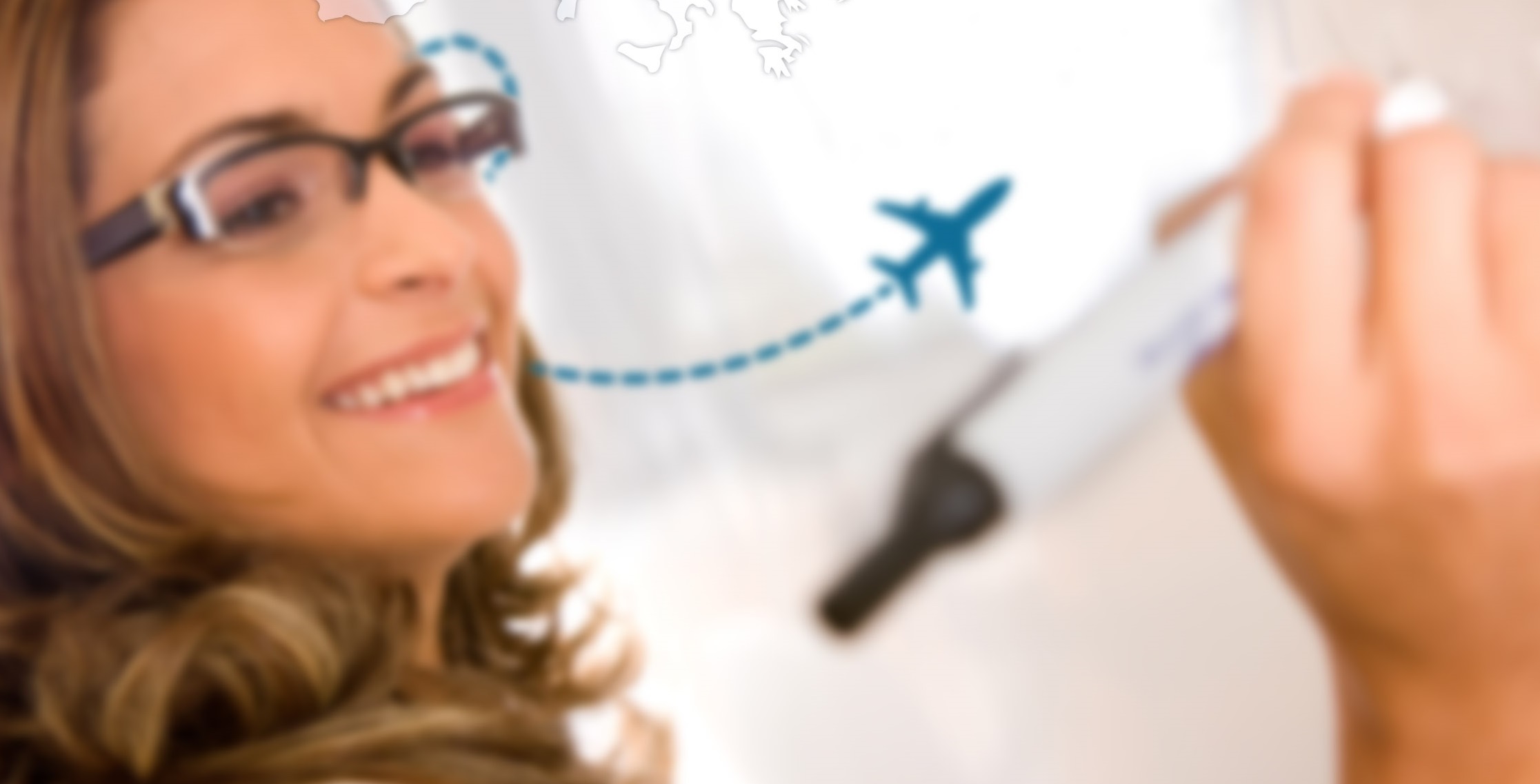 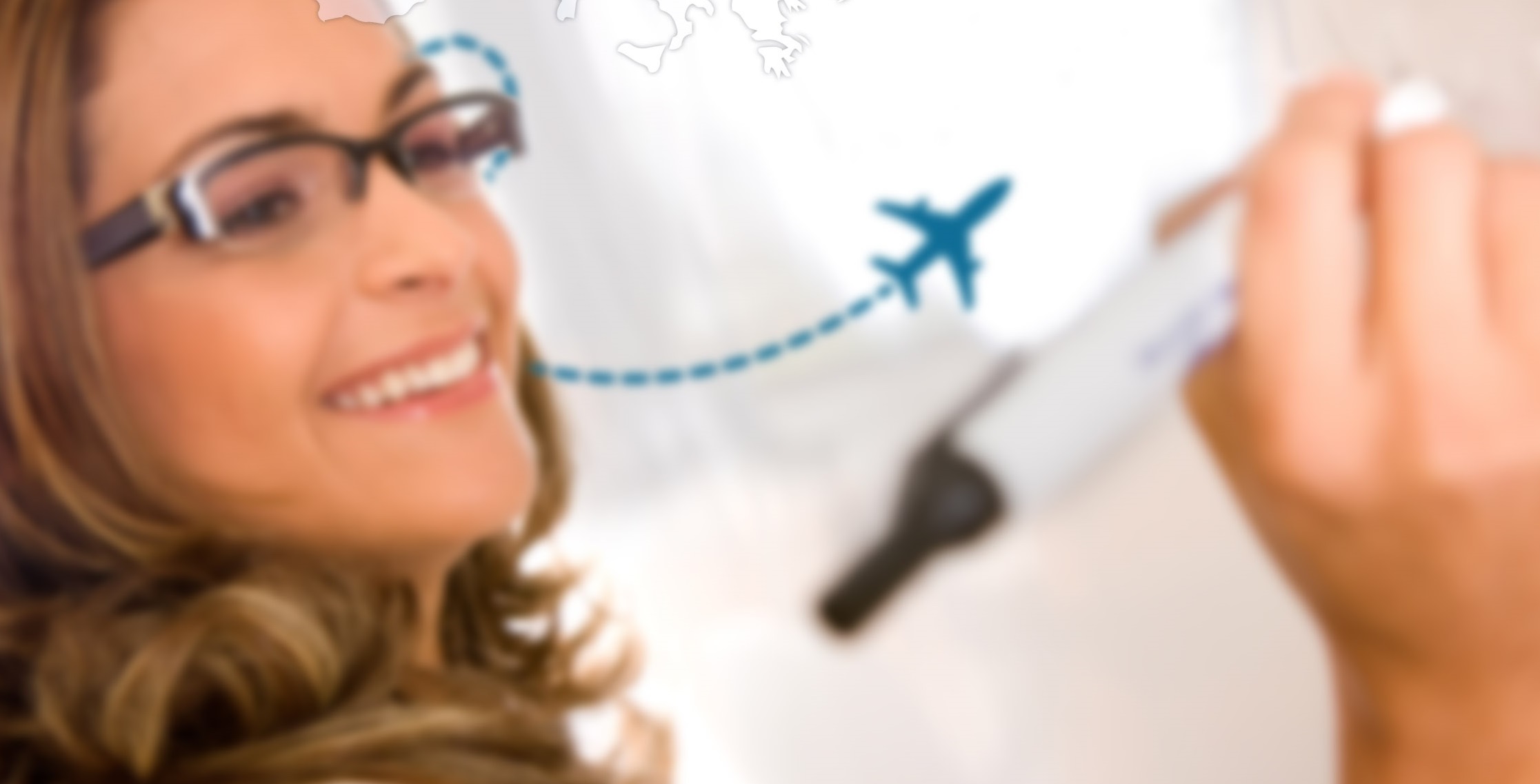 Trabajar en el proyecto eTwinning Ties para aplicar en el centro los conocimientos adquiridos.

Antes de la movilidad. Darse de alta en eTwinning y en el proyecto eTwinning Ties.
Realizar entradas en el Diario del Proyecto.
Publicar su experiencia en la página creada para tal fin.
Colaborar con el centro de acogida en caso de realizar un Job shadowing, siempre y cuando el centro de acogida esté interesado.

Completar el Cuestionario UE una vez dados de alta en la Mobility Tool +.
Cualquier incumplimiento de sus obligaciones, especialmente el cuestionario UE, podría suponer la devolución total de la cantidad asignada, tal y como se establece en el Convenio de Subvención.
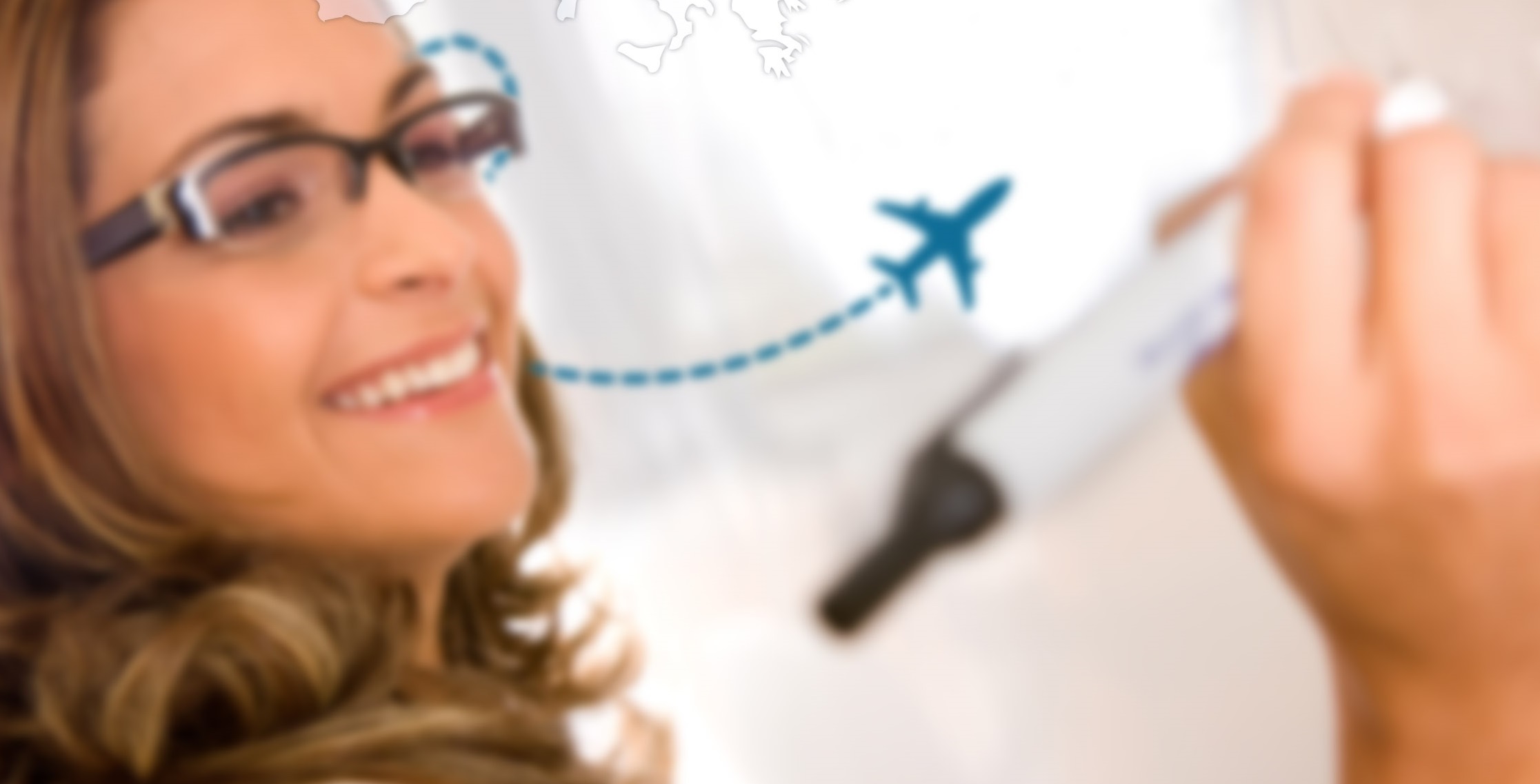 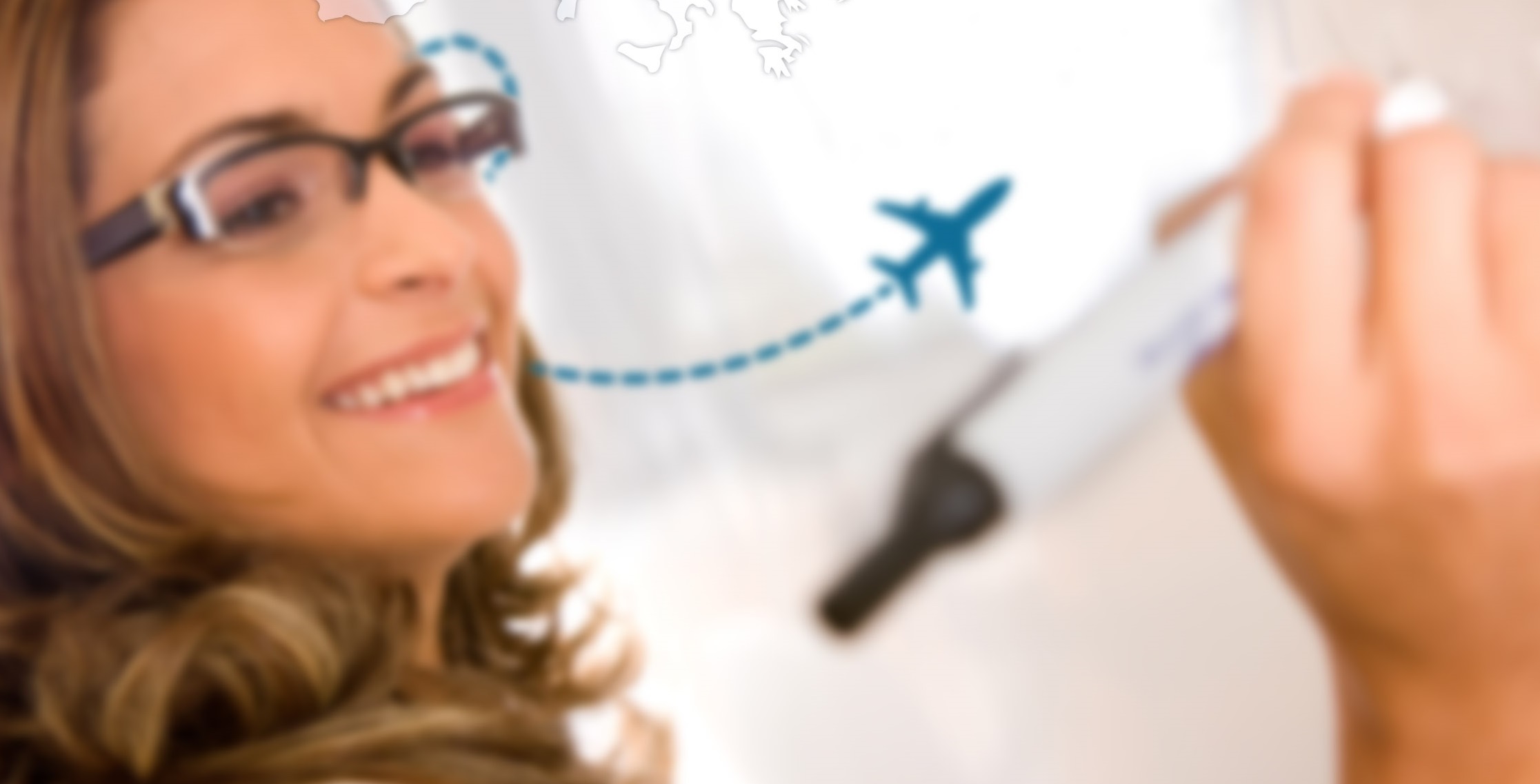 CEIP San Julián
Mejorará la calidad de su proyecto educativo y de su proyecto bilingüe incorporando a más profesorado. 


Su oferta educativa en enseñanza bilingüe será más atractiva y como consecuencia  se espera aumentar el número de alumnado matriculado para evitar así el cierre del centro, pues debido a su localización la matrícula se reduce cada año.
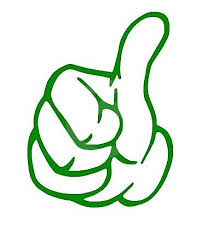 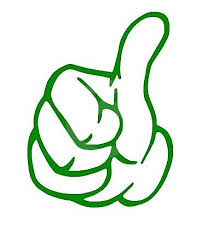 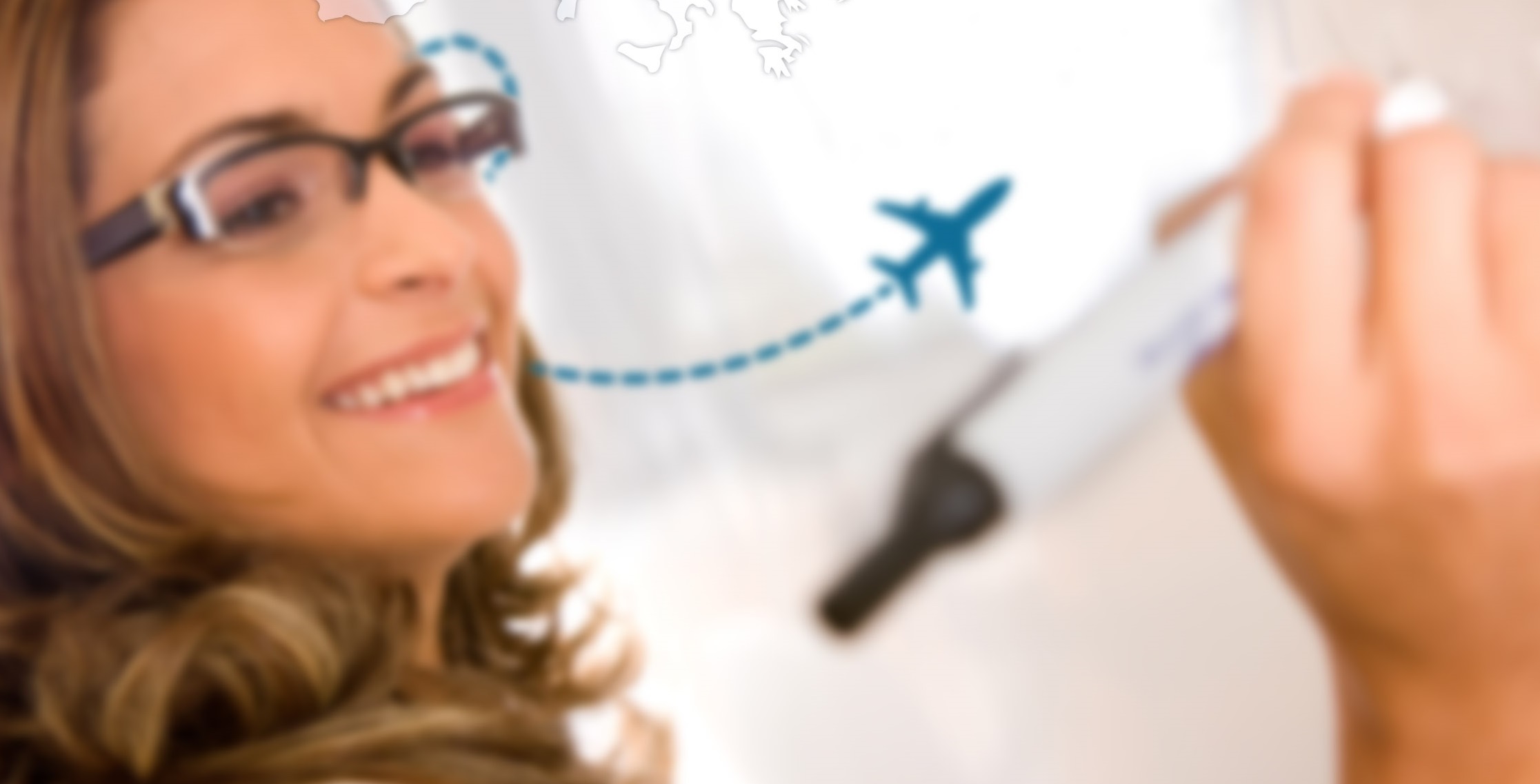 CEIP Virgen de la Paz, CEIP San Fulgencio y CEIP Nuestra Señora de la Piedad
Mejorarán la calidad de su oferta educativa bilingüe y procurarán la incorporación al proyecto de nuevo profesorado. 


Mejorarán la atención al alumnado con necesidades educativas especiales 


Integrarán en la vida diaria del centro el trabajo colaborativo a través de proyectos eTwinning y TIC.
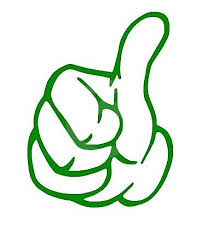 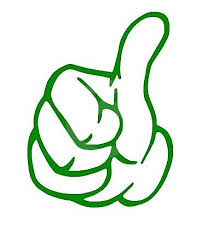 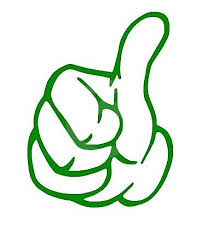 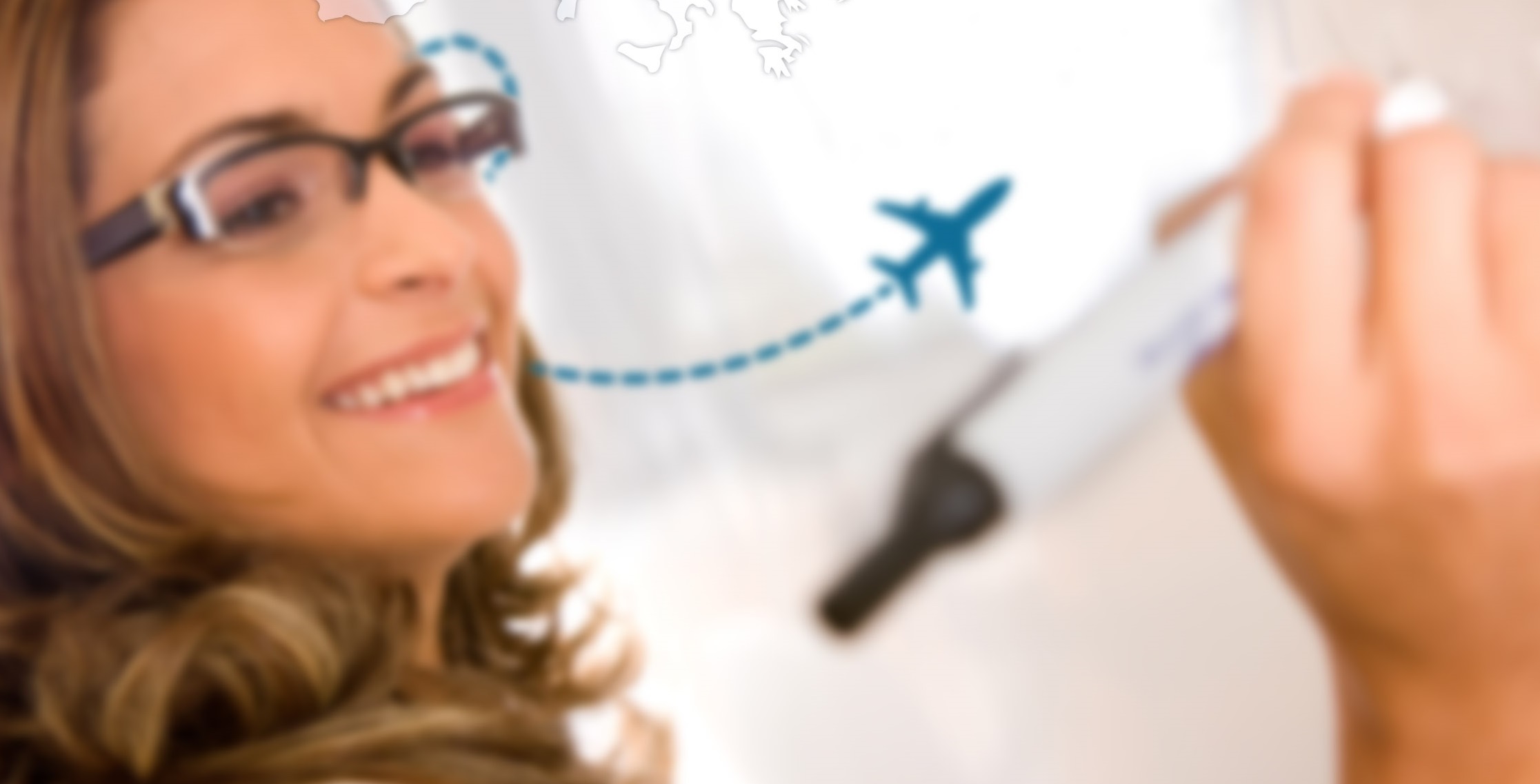 CRA Segóbriga
Incorporará en su oferta educativa la enseñanza bilingüe. 

Mejorará la atención al alumnado con necesidades educativas especiales 

Integrará en la vida diaria del centro el trabajo colaborativo a través de proyectos eTwinning favoreciendo el desarrollo de competencias en alumnado y  profesorado equiparando así las oportunidades de los alumnos de estas pequeñas localidades con los alumnos que cursan sus estudios en colegios situados en zonas urbanas.
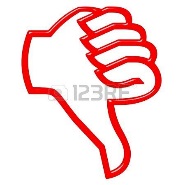 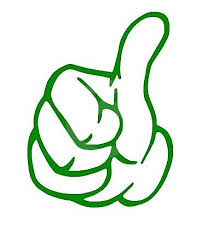 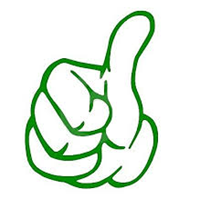 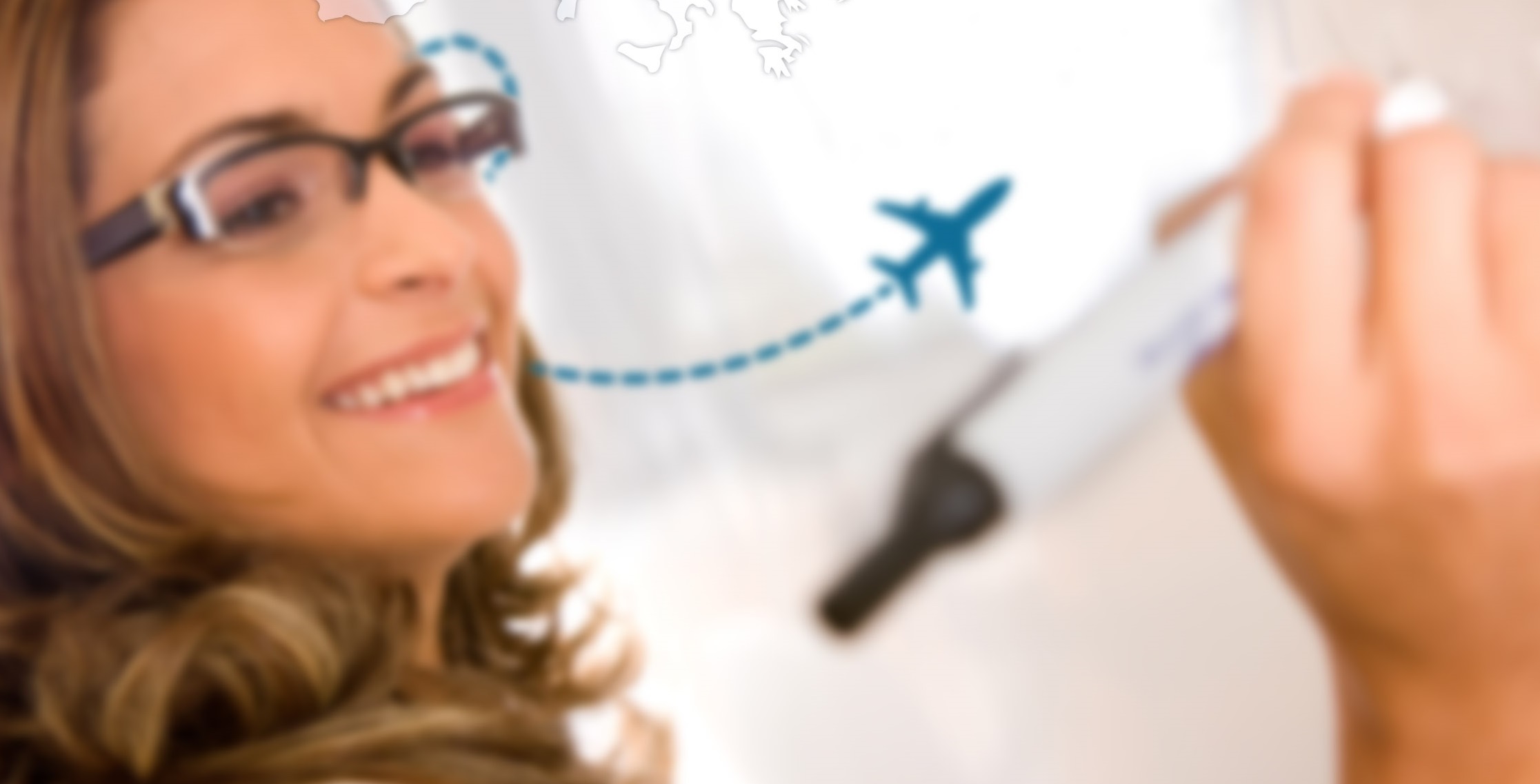 CRA Los Almendros
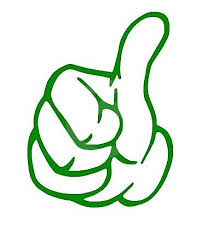 Mejorará la calidad de su oferta educativa bilingüe 


Integrará el trabajo colaborativo a través de proyectos eTwinning favoreciendo el desarrollo de competencias para equiparar, al igual que el CRA Segóbriga, las oportunidades de su alumnado con el alumnado que cursa sus estudios en colegios situados en zonas urbanas.
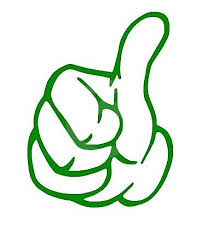 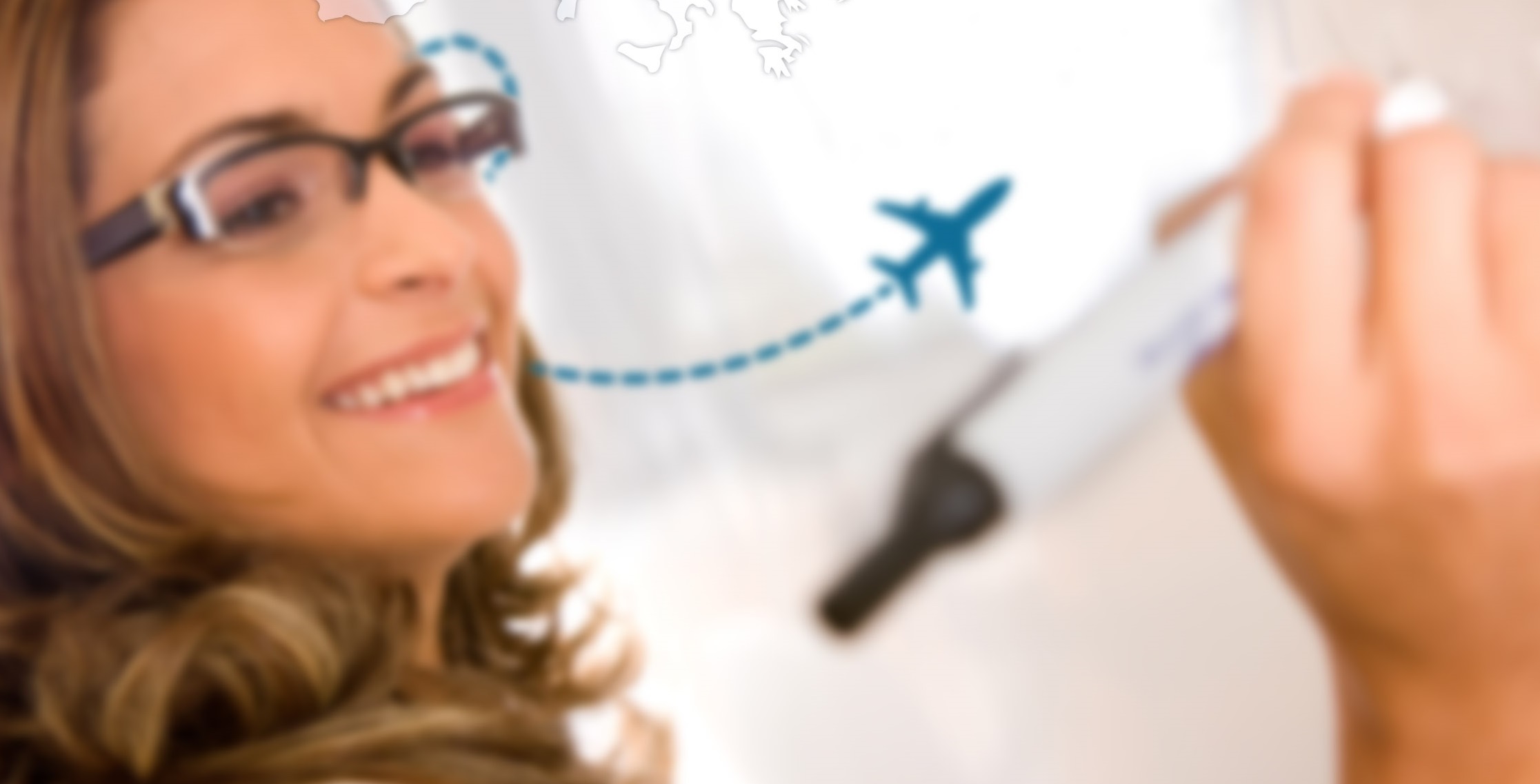 IES Don Manuel y IES  San Juan del Castillo
Mejorarán la calidad de su oferta educativa y procurarán la incorporación de enseñanza bilingüe en la próxima convocatoria. 
IES San Juan del Castillo

IES Don Juan Manuel


Mejorarán la integración del alumnado inmigrante y la atención al alumnado con necesidades educativas especiales 


Integrarán en la vida diaria del centro el trabajo colaborativo a través de proyectos europeos.
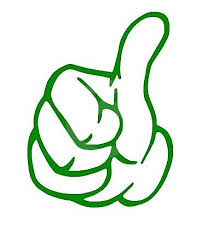 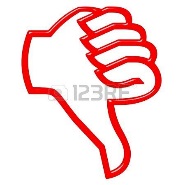 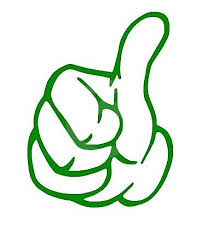 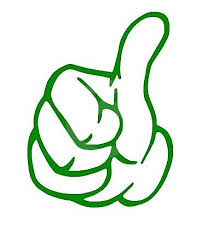 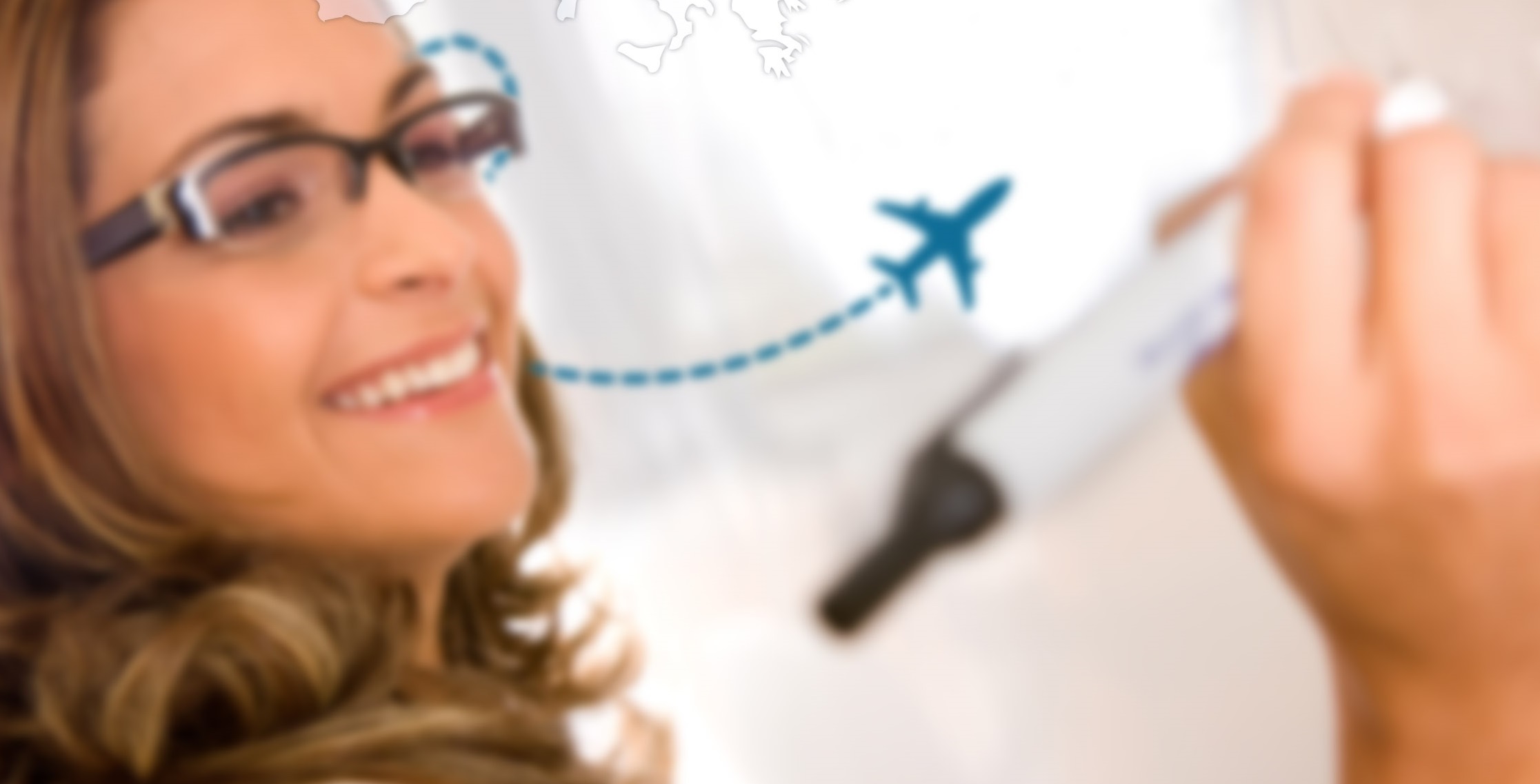 IES Peñalba y IES Alonso de Orozco
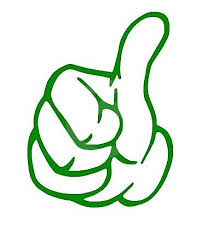 Mejorarán la gestión y la organización siguiendo el modelo de los centros europeos visitados con el objetivo de mejorar la calidad de su Proyecto Educativo y de su oferta educativa bilingüe tanto en Inglés como en Francés en el caso del IES Alonso de Orozco,  procurando la incorporación de nuevo profesorado. 


Mejorarán la atención a la diversidad e integrarán en el centro el ABP.
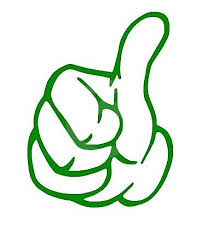 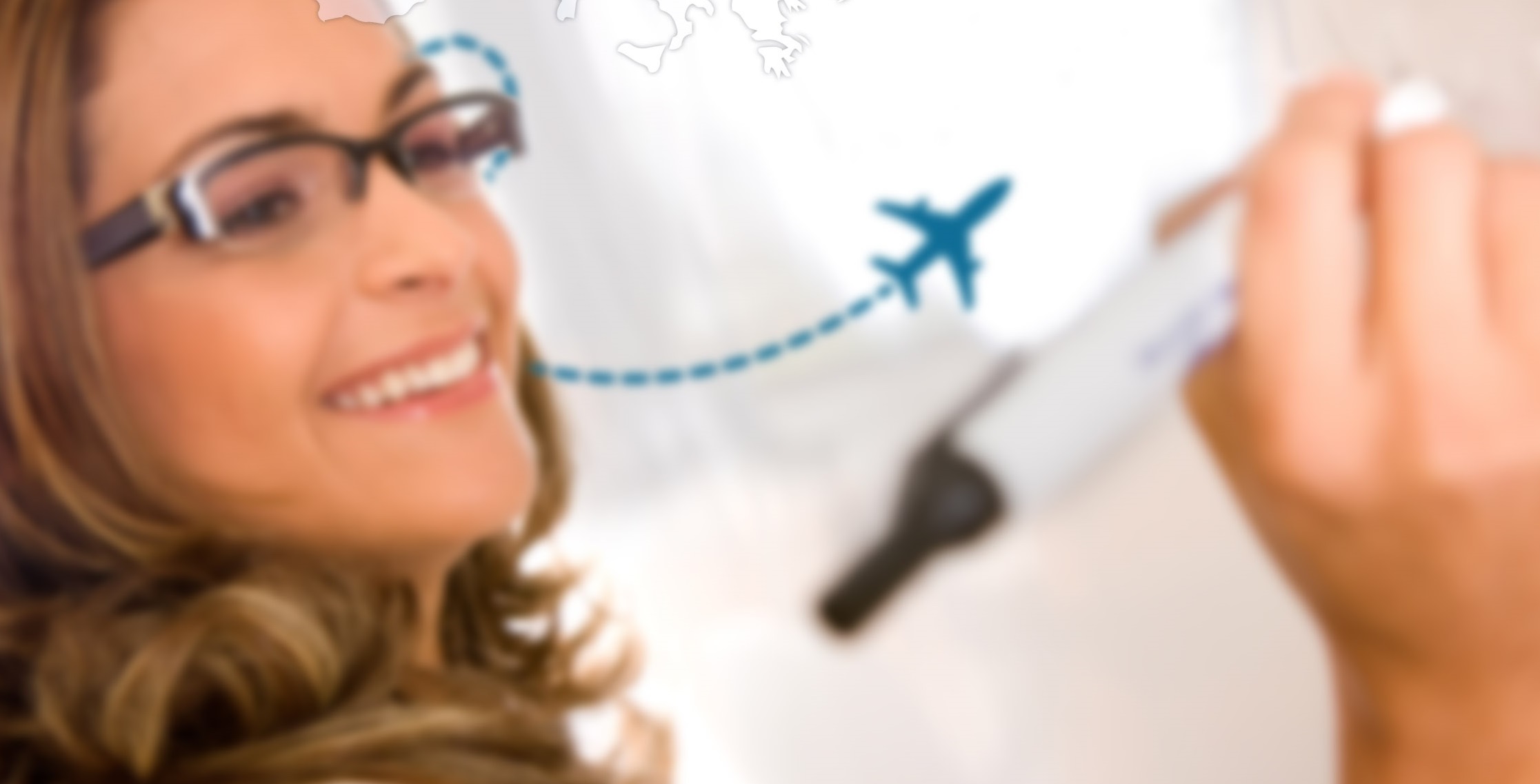 ¿Internacionalización?
Proyectos eTwinning:


Proyectos Erasmus+:
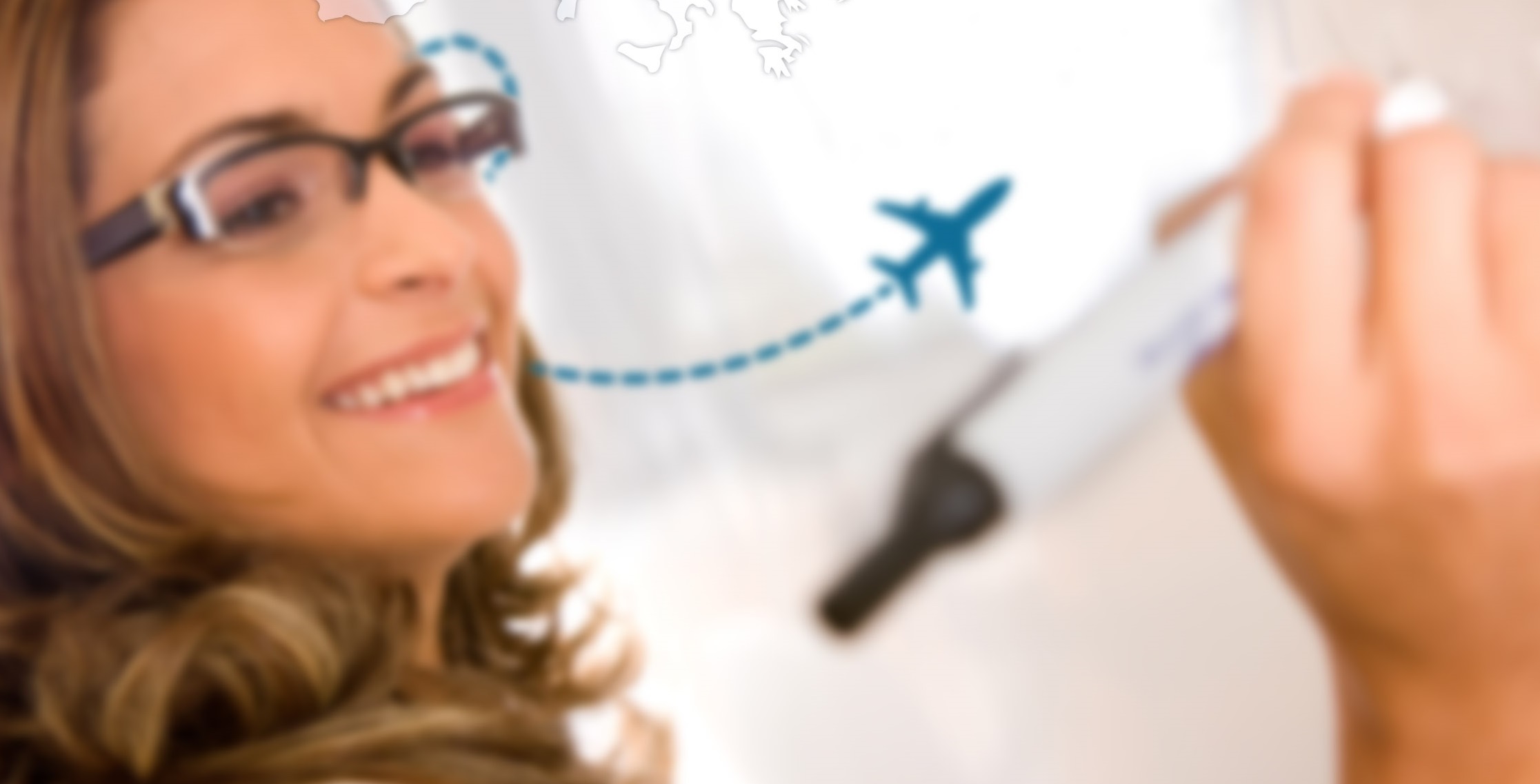 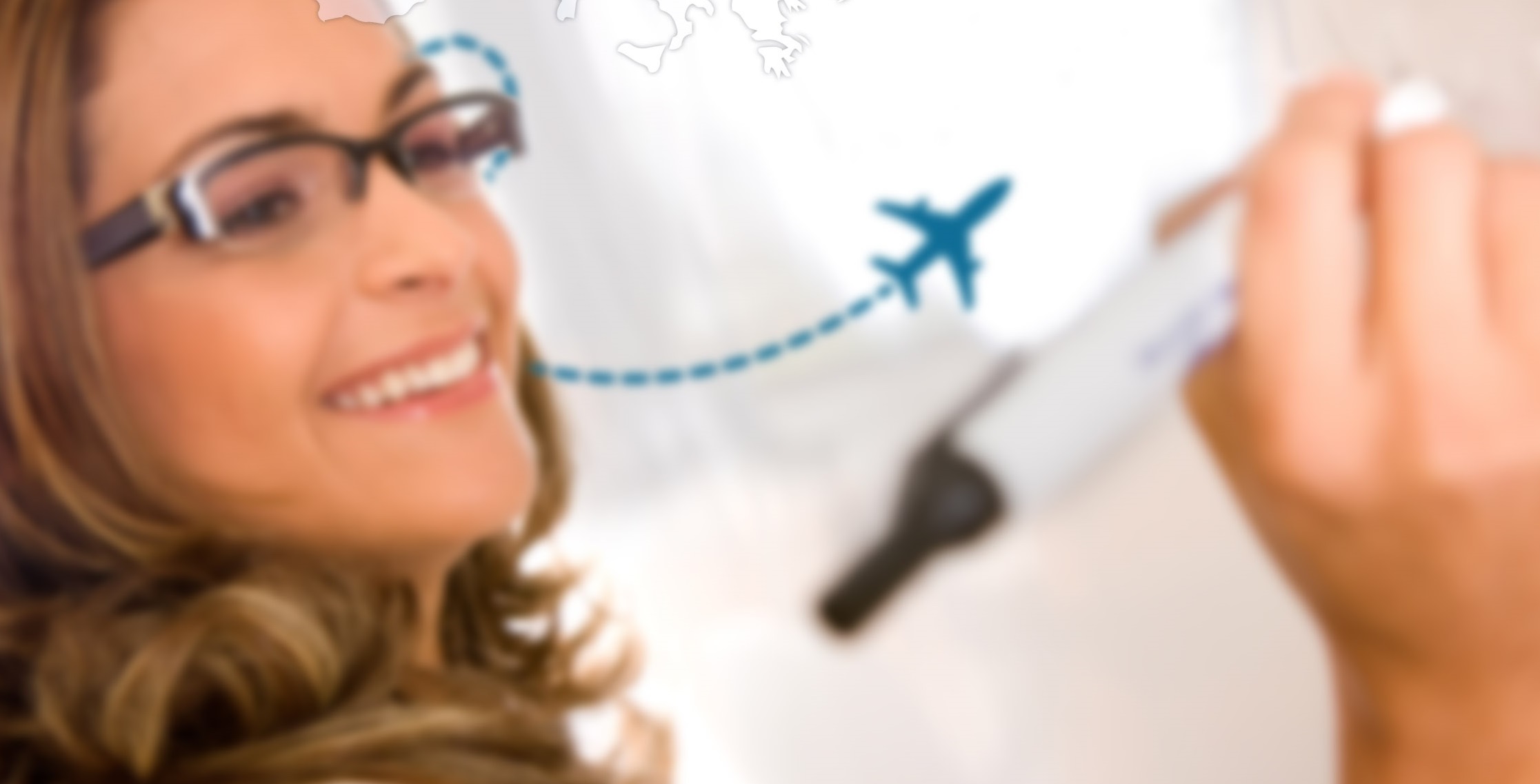 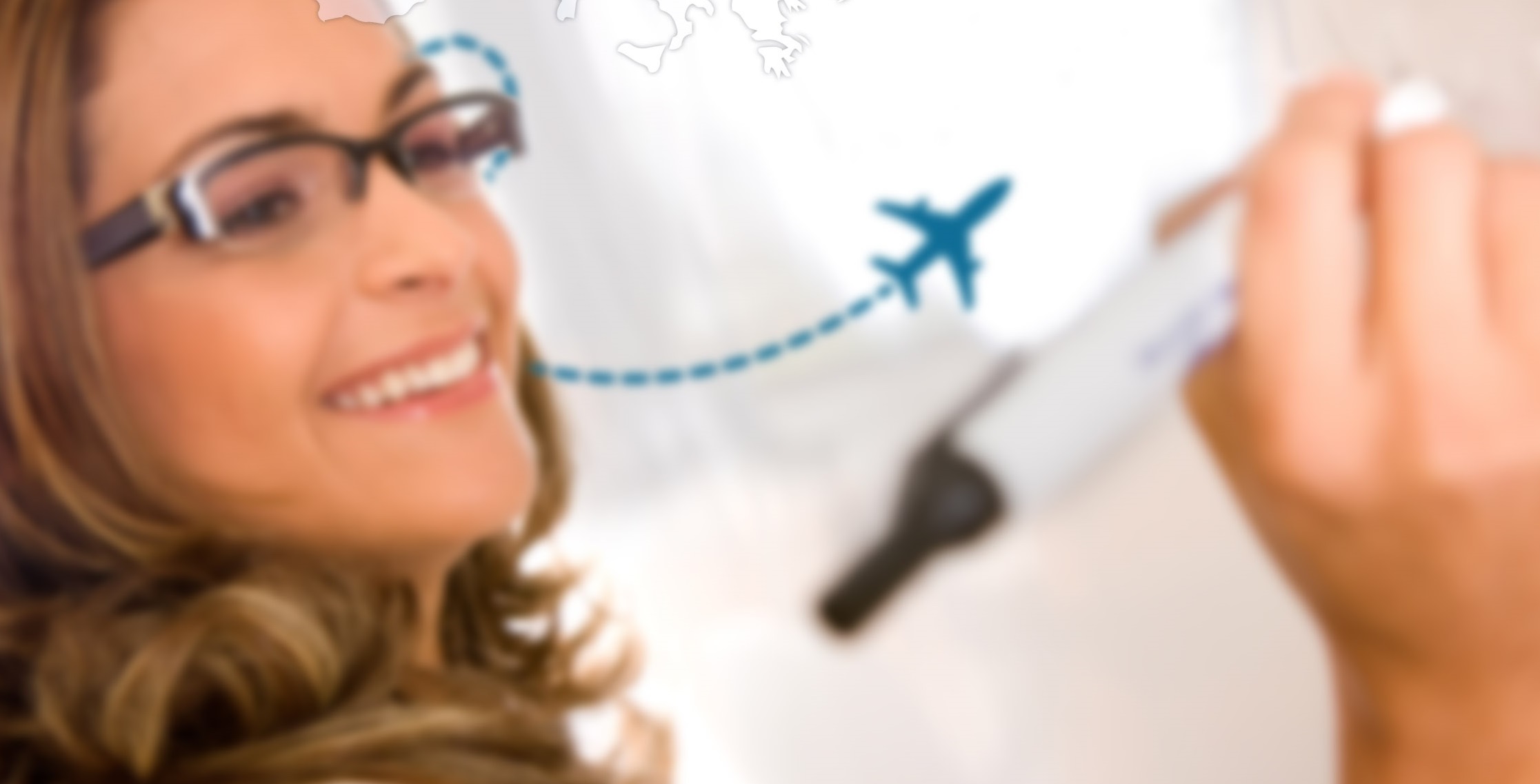 Además…
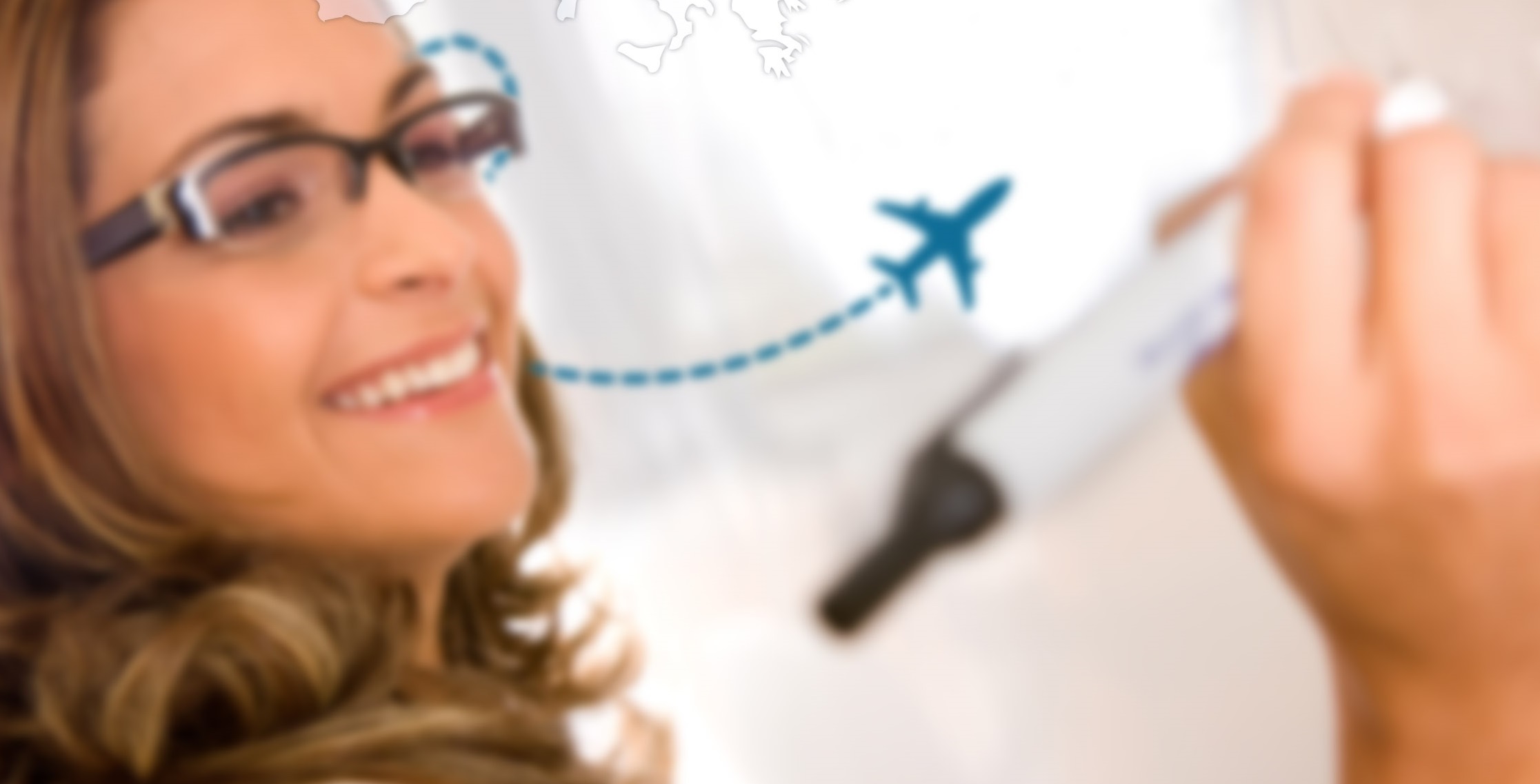 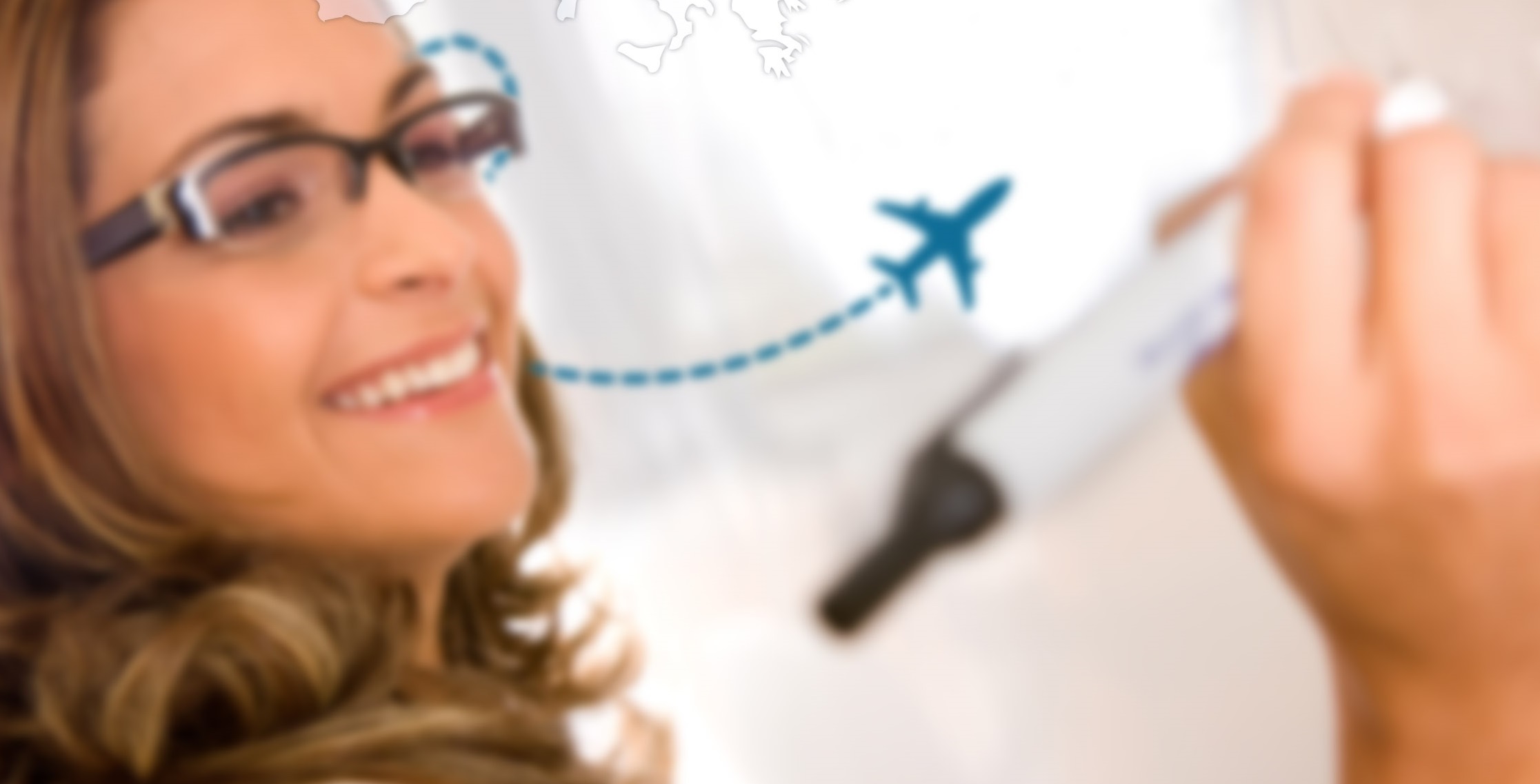 ¡¡Enhorabuena y buen trabajo a todos!!
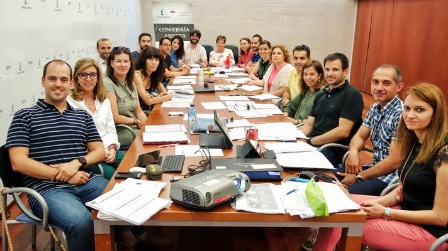